Marek Perkowski
INTRODUCTION TO 
MODAL AND EPISTEMIC LOGIC for beginners
Overview
Why we need moral robots
Review of classical Logic
The Muddy Children Logic Puzzle
The partition model of knowledge
Introduction to modal logic
The S5 axioms
Common knowledge
Applications to robotics
Knowledge and belief
The goals of this series of lectures
My goal is to teach you everything about modal logic, deontic logic, temporal logic, proof methods etc that can be used in the following areas of innovative research:
Robot morality (assistive robots, medical robots, military robots)
Natural language processing (robot assistant,  robot-receptionist)
Mobile robot path planning (in difficult “game like” dynamically changeable environments)
General planning, scheduling and allocation (many practical problems in logistics, industrial, military and other areas)
Hardware  and software verification (of Verilog or VHDL codes)
Verifying laws and sets of rules (like consistency of divorce laws in Poland)
Analytic philosophy (like proving God’ Existence, free will, the problem of evil, etc)
Many other…
At this point I should ask all students to give another examples of similar problems that they want to solve
Big hopes
Modal logic is a very hot topic in recent ~12 years.
In my memory I see new and new areas that are taken over by modal logic
Let us hope to find more applications
Every problem that was formulated or not previously in classical logic, Bayesian logic, Hiden Markov models, automata, etc can be now rewritten to modal logic.
Morality for non-military robots that deal directly with humans.
The Tokyo University of Science: Saya
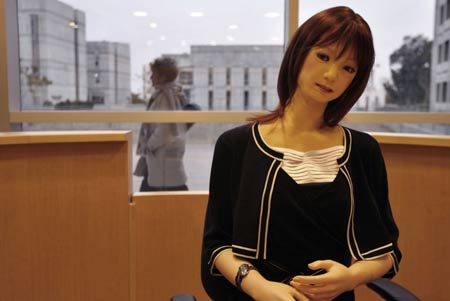 At this point I should ask all students to give another examples of  dialogs, that would include reasoning, to have with Saya
MechaDroyd Typ C3Business Design, Japan
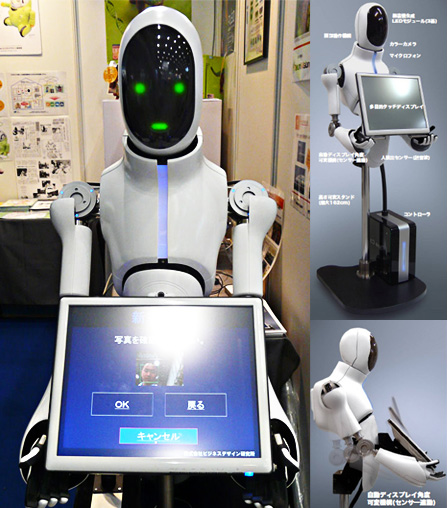 At this point I should ask all students to give another examples of  dialogs, that would include reasoning, to have with MechaDroyd
6
My Spoon – Secom in Japanhttp://www.secom.co.jp/english/myspoon/index.html
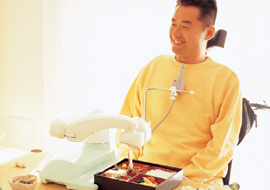 My Spoon – Secom
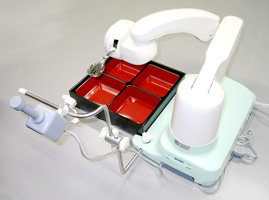 At this point I should ask all students to give  examples of  robots to help elderly, autistic children or handicapped and what kind of morality or deep knowledge this robot should have.
Example, a robot for old woman, 95 years old who cannot find anything on internet and is interested in fashion and gossip.
Robot IPS
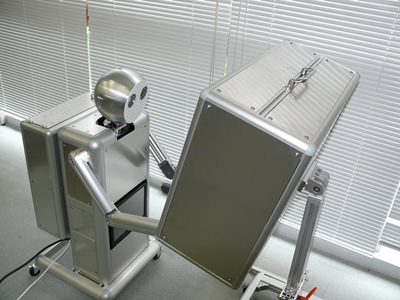 Fuji Heavy Industries/Sumitomo
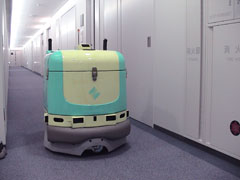 Cleaning lawn-moving, and similar robots will have contact with humans and should be completely safe
What kind of deep knowledge and morality a robot should have for standard large US hospital?
Care robot
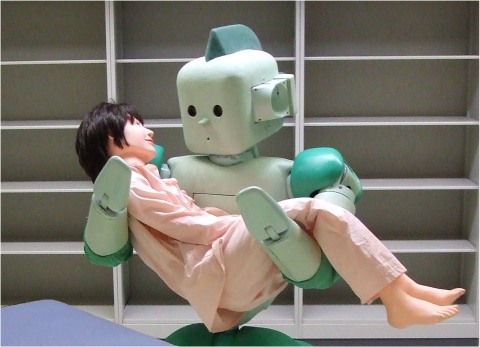 R. Capurro: Cybernics Salon
How much trust you need to be in arms of a strong big robot like this?
How to build this trust?
What kind morality you would expect from this robot?
Robots and War
Congress: one-third of all combat vehicles to be robots by 2015
Future Combat System (FCS) Development cost by 2014: $130-$250 billion
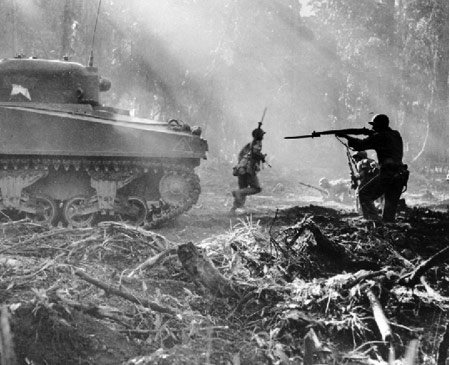 Robotex (Palo Alto, California)by Terry Izumi
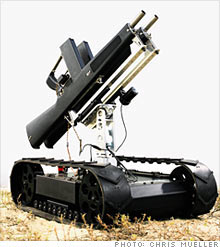 We  urgently need robot morality for military robots
It is expected that these robots will be more moral than contemporary US soldiers in case of accidental shootings of civilians, avoiding panic behaviors, etc
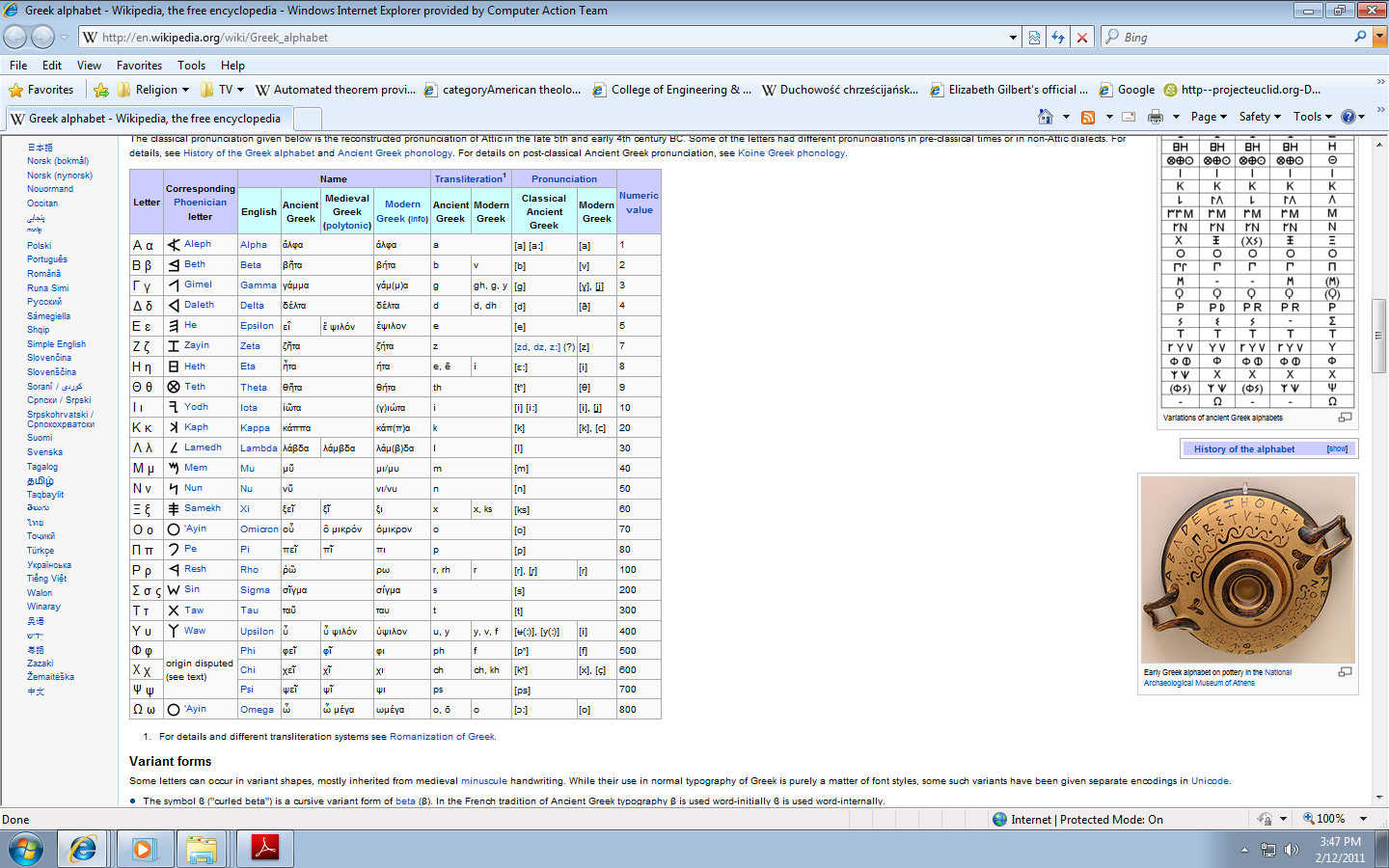 Review of classical logic
Classical logic
What is logic?
A set of techniques for 
representing,
 transforming, 
and using information.
What is classical logic?
A particular kind of logic that has been well understood since ancient times.
(Details to follow…)
Classical vs non-classcial logic
I should warn you that non-classical logic is not as weird as you may think.
I’m not going to introduce “new ways of thinking” that lead to bizarre beliefs.
What I want to do is make explicit some non-classical ways of reasoning that people have always found useful.
I will be presenting well-accepted research results, not anything novel or controversial.
Classical logic in Ancient times
300s B.C.:
ARISTOTLE and other Greek philosophers discover that
some methods of reasoning are truth-preserving.
That is, if the premises are true, the conclusion is guaranteed true, regardless of what the premises are.
Example of Classical logic Syllogism
All hedgehogs are spiny.
Matilda is a hedgehog.
∴ Matilda is spiny.

You do not have to know the meanings of “hedgehog” or “spiny” or know anything about Matilda in order to know that this is a valid argument.
What Classical logic can really do?
VALID means TRUTH-PRESERVING.

Logic cannot tell us whether the premises are true.

The most that logic can do is tell us that IF the premises are true, THEN the conclusions must also be true.
Classical logic since 1854
1854:
George Boole points out that
inferences can be represented as formulas and
there is an infinite number of valid inference schemas.
(∀x) hedgehog(x) ⊃ spiny(x)
hedgehog(Matilda)
∴ spiny(Matilda)
Proving theorems (i.e., proving inferences valid)
is done by manipulating formulas.
What is an argument?
An argument is any set of statements one of which, the conclusion, is supposed to be epistemically supported by the remaining statements, the premises.
Is this an argument?
Ms. Malaprop left her house this morning.  
Whenever she does this, it rains. _____________ 
Therefore, the moon is made of blue cheese.
What is a good argument?
An argument is valid if and only if the conclusion must be true, given the truth of the premises.
Is this argument valid?
If the moon is made of blue cheese, then pigs fly.
The moon is made of blue cheese.______________
Therefore, pigs fly.
What we aim for
An argument is sound if and only if the argument is valid and, in addition, all of its premises are true.
Logical Negation
Consider the following sentences
“2 plus 2 is 4” is true
“2 plus 2 isn’t 4” is false
“2 plus 2 is 5” is false
“2 plus 2 isn’t 5” is true
Truth Table for Negation
Definition of Logical Negation
A sentence of the form “not-p” is true if and only if p is false; otherwise, it is false. 
So logically speaking negation has the effect of switching the truth-value of any sentence in which it occurs.
Other English phrases
That claim is irrelevant
Your work is unsatisfactory
It is not true that I goofed off all summer.
Logical Connectives
Technically, negation is a one-place logical connective, meaning that negation combines with a single sentence to produce a more complex sentence having the opposite truth-value as the original.
The Material Conditional
The material conditional is most naturally represented by the English phrase “if … , then ...”. 
For example, “If you study hard in this class, you will do well.”
Truth Table for the Conditional
Definition of the Conditional
A sentence of the form “if p, then q” is true if and only if either p is false or q is true; otherwise it is false.
Some More Jargon
Technically, “if …, then …” is a two-place sentential connective: it takes two simpler sentences and connects them into a single, more complex sentence.  
The first sentence p is called the antecedent. The second sentence q is called the consequent.
Conjunction
Which of the following are true?
2 + 2 = 4 and 4 + 4 = 8.
2 + 2 = 5 and 4 + 4 = 6.
2 + 2 = 4 and 4 + 4 = 7.
2 + 2 = 5 and 4 + 4 = 8.
Truth Table for Conjunction
Definition of Conjunction
A sentence of the form “p and q” is true if and only if p is true and q is true; otherwise it is false. 
The two sentences p and q are known as the conjuncts.
Inclusive “Or” (Disjunction)
Example	
	Marion Jones is worried that she is not going to win a medal in the ’04 Olympic games.  Her husband assures her that she will surely place in one of the two events she has qualified for: ‘It’s ok,’ he says.  “Either you’ll medal in the long jump or in the 400m relay.”
Truth Table for Disjunction
Definition of Disjunction
A sentence of the form “p or q” is true if and only if either p is true or q is true or both p and q are true; otherwise, it is is false. 
The two sentences p and q are knows as the disjuncts.
Exclusive “Or”
Suppose your waiter tells you that you can have either rice pilaf or baked potato with your dinner.  In such circumstances, he plainly does not mean either rice pilaf or baked potato or both.  You have to choose. So this use of “or” doesn’t fit the definition of disjunction given above.
Defining Exclusive “Or”
Rather than introducing exclusive “or” via a truth table, logicians usually just define it in terms of negation, conjunction and disjunction:

(p or q) and not-(p and q)
Material Biconditional
Sometimes we want to say that two sentences are equivalent―that is they are both true or false together. 

For instance, I might tell you that John is a bachelor if and only if John is an unmarried adult male.
Truth Table for the Biconditional
Defining the Biconditional
A sentence of the form “p if and only if q” is true if and only if either both p and q are true or both p and q are false; otherwise, it is false. 

Alternatively: 
	p if and only if q = (if p, then q) and (if q, then p)
Logic, Knowledge Bases and Agents
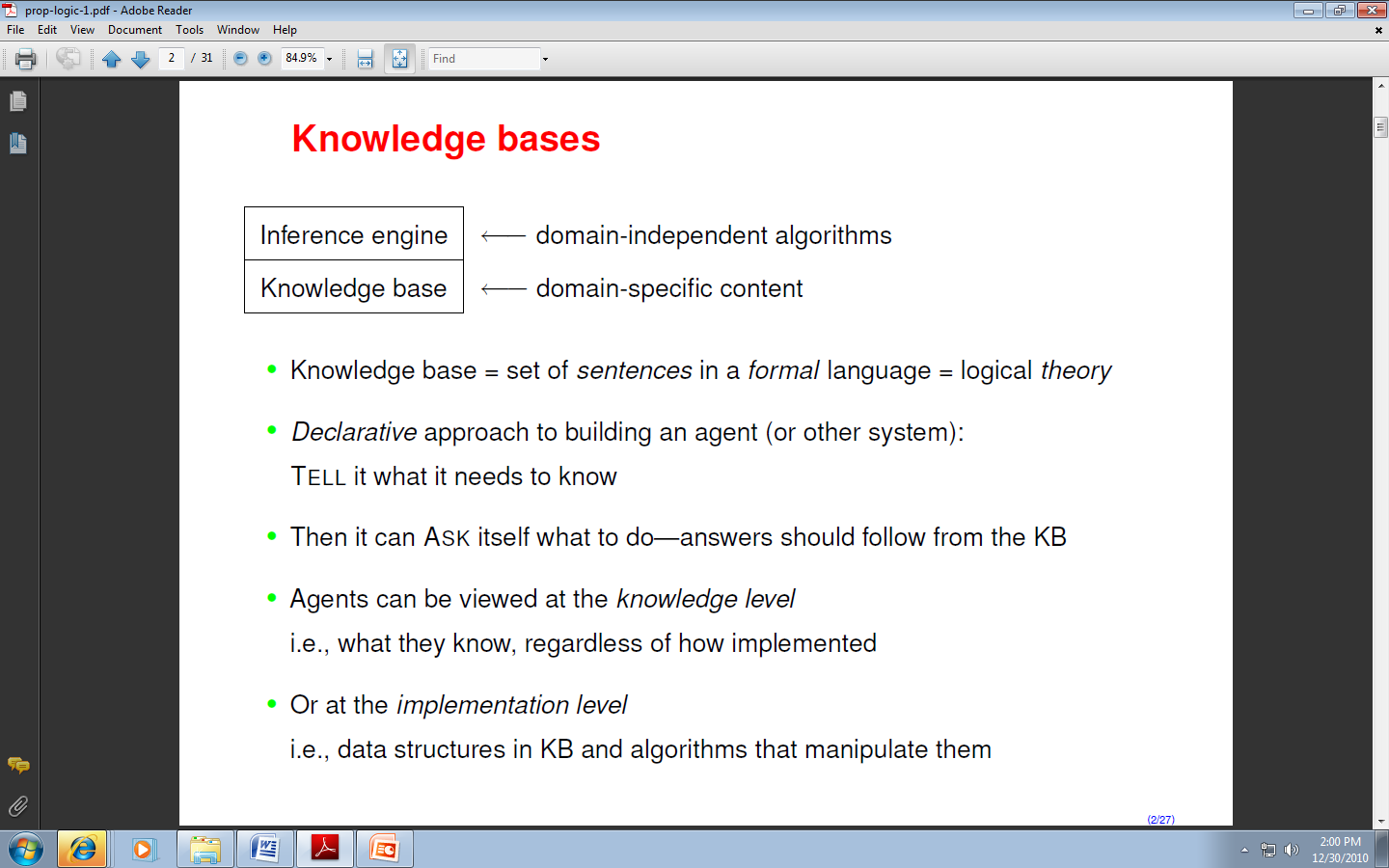 Syntax versus semantics
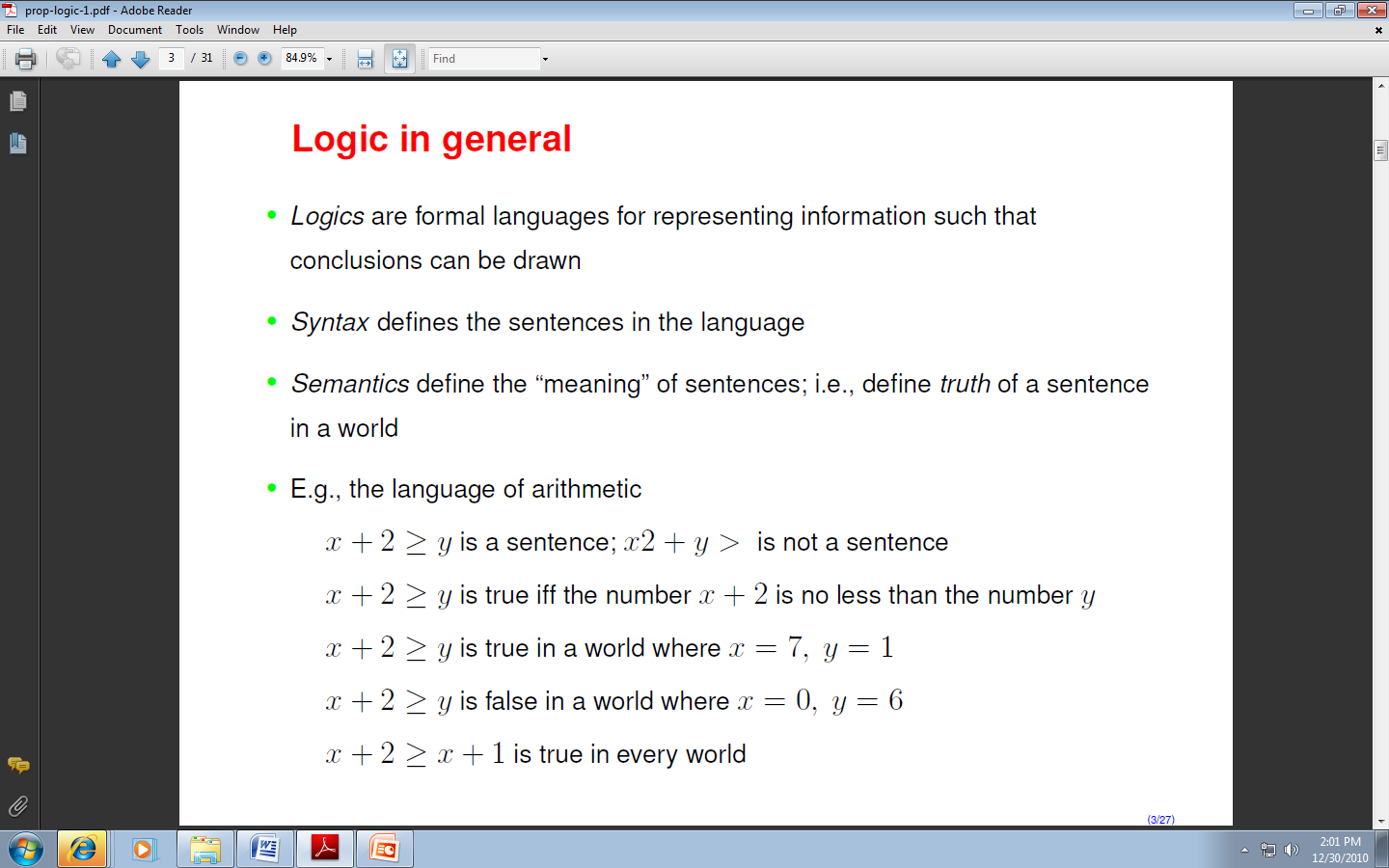 What does it mean that there are many logics?
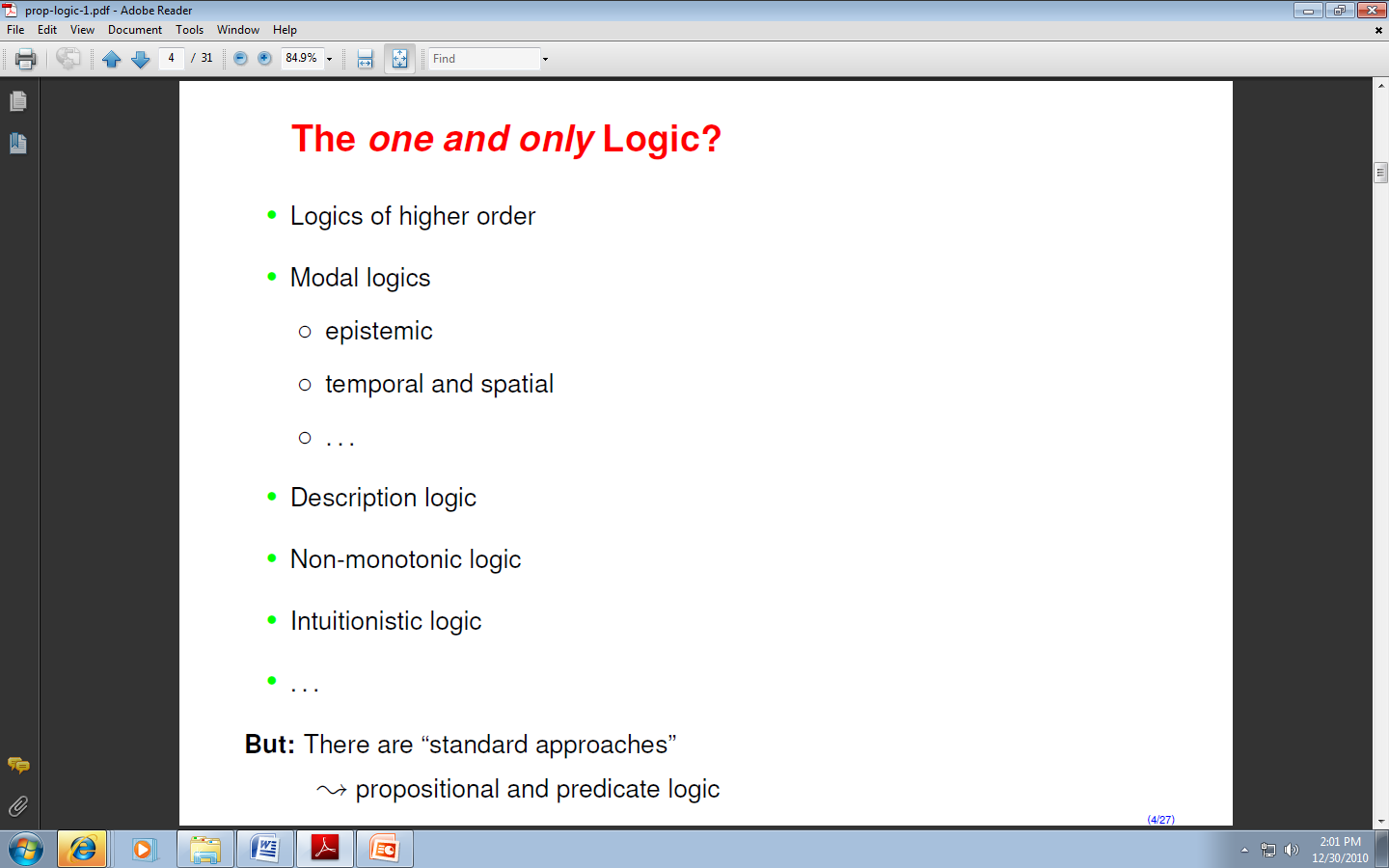 Types of Logic
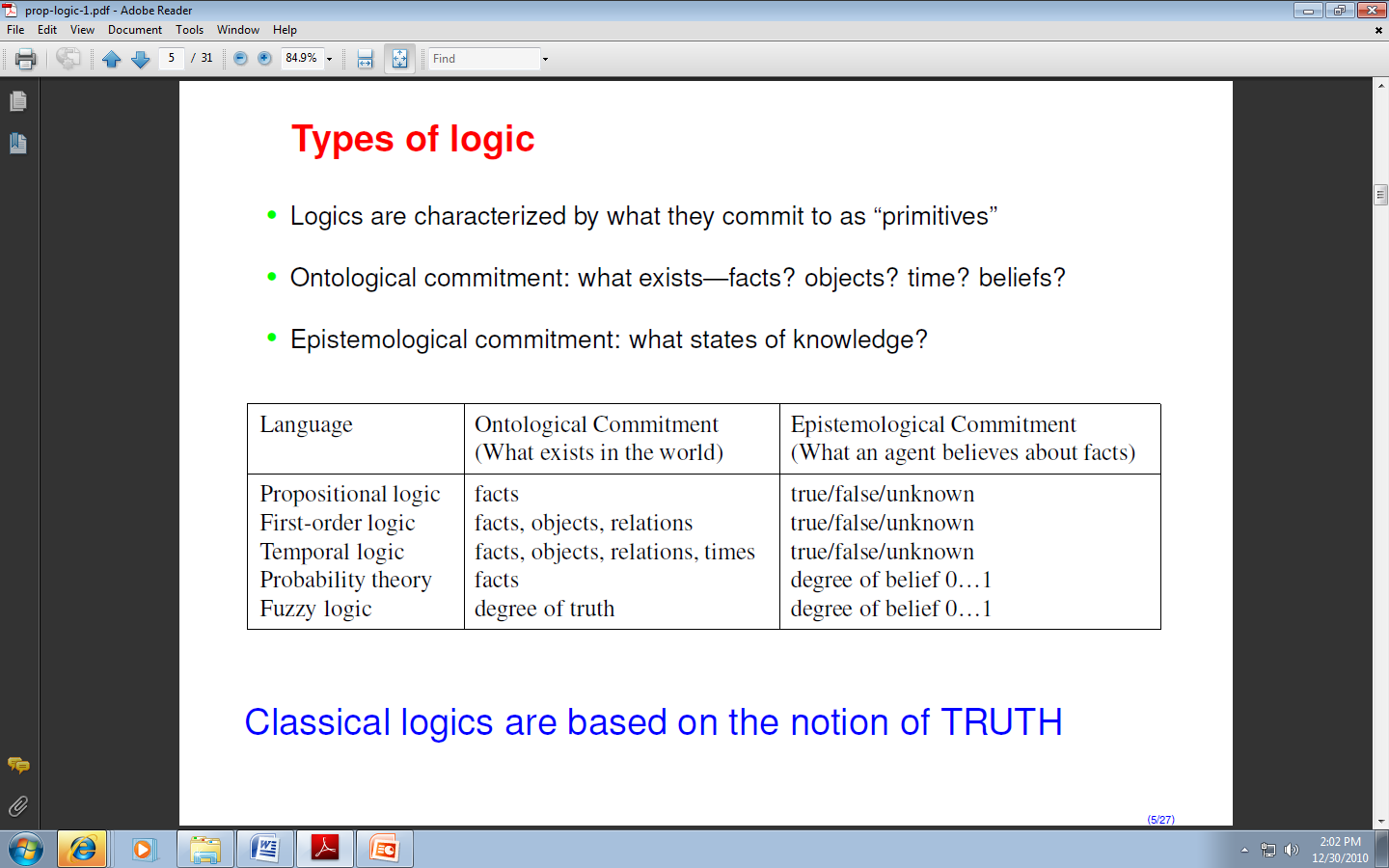 Review of classicalpropositional logic
Basic concepts, methods and terminology that will be our base in modal and other logics
Propositional logic is the logic from ECE 171
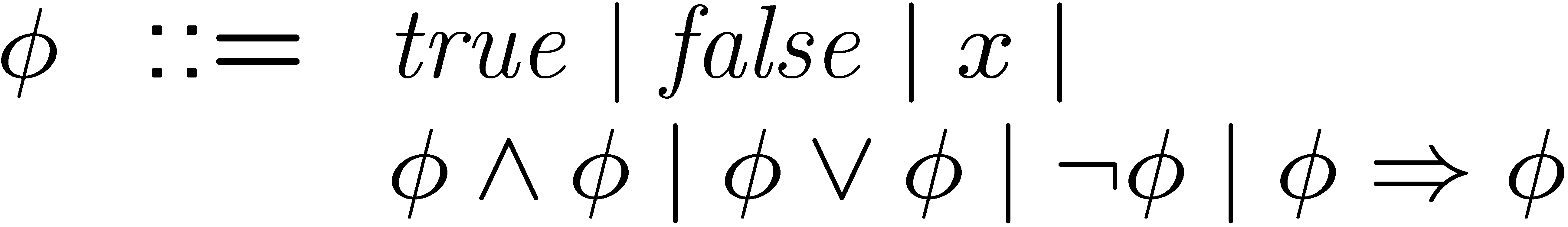 Simple and easy to understand
Decidable, but NP complete
Very well studied; efficient SAT solvers
if you can reduce your problem to SAT …
Drawback
can only model finite domains
Truth Table MethodandPropositional Proofs
Deduction
In deduction, the conclusion is true whenever the premises are true.

Premise: p
Conclusion: (p  q)

Premise: p 
Non-Conclusion: (p  q)

Premises: p, q
Conclusion: (p  q)
You are already used to use Karnaugh maps to interprete all these facts
Logical Entailment
Logical Entailment
A set of premises  logically entails a conclusion  (written as  |= ) if and only if every interpretation that satisfies the premises also satisfies the conclusion.
Examples
{p} |= (p  q)             entails

{p} |# (p  q)             does not entail

{p,q} |= (p  q)          entails
56
Comment on defining
A set of premises  logically entails a conclusion  (written as  |= ) if and only if every interpretation that satisfies the premises also satisfies the conclusion.
This definition raised some doubt in class
But it is only the way how we define things in metalanguage
I can write like this
A set of premises  logically entails a conclusion  (written as  |= ) 
=def= 
every interpretation that satisfies the premises also satisfies the conclusion.
Comment on defining in Meta-Language
A set of premises  logically entails a conclusion  (written as  |= ) 
if
every interpretation that satisfies the premises also satisfies the conclusion.

And
When
every interpretation that satisfies the premises also satisfies the conclusion
Then
A set of premises  logically entails a conclusion  (written as  |= )
This is a way of defining
More on defining
A set of premises  logically entails a conclusion  (written as  |= ) if and only if every interpretation that satisfies the premises also satisfies the conclusion.

I am not saying

A set of premises  logically entails a conclusion  (written as  |= ) if and only if every interpretation that satisfies the premises also satisfies the conclusion and every interpretation that satisfies the conclusion also satisfies the premises.

If and only if is in definition, this is equality of metalanguage and equality inside the definition.

Metalanguage is a different beast!
59
There are many ways to check entailment. In binary logic it is easy, here is one method. Another is to look to included in set X set S of minterms – ask student.
Truth Table Method to check entailment
We can check for logical entailment by comparing tables of all possible interpretations.

In the first table, eliminate all rows that do not satisfy premises.

In the second table, eliminate all rows that do not satisfy the conclusion.

If the remaining rows in the first table are a subset of the remaining rows in the second table, then the premises logically entail the conclusion.
60
Example of using Truth Table method to check entailment
Does p logically entail (p  q)?
61
Example of using Truth Table method. Other method
Does p logically entail (p  q)?
In the first table, eliminate all rows that do not satisfy premises.

In the second table, eliminate all rows that do not satisfy the conclusion.
62
Example of using Truth Table method. Other method
Does p logically entail (p  q)?
In the first table, eliminate all rows that do not satisfy premises.

In the second table, eliminate all rows that do not satisfy the conclusion.
63
One more Example:  no entailment.
Does p logically entail (p  q)?
Does {p,q} logically entail (p  q)? 
NO
Ask a student to show another examples of checking entailment
Example
If Mary loves Pat, then Mary loves Quincy.
If it is Monday, then Mary loves Pat or Quincy.
If it is Monday, does Mary love Quincy?
X10 eliminated
100 eliminated
Conclusion:
It is Monday and Mary loves Quincy
Is this conclusion true?
It is Monday and Mary does not love Quincy eliminated
First variant:
Entailment true
Yes, Mary Loves Quincy on Monday
Not on Monday Mary  does not love Pat and does not love Quincy
We can check for logical entailment by comparing tables of all possible interpretations.

In the first table, eliminate all rows that do not satisfy premises.

In the second table, eliminate all rows that do not satisfy the conclusion.

If the remaining rows in the first table are a subset of the remaining rows in the second table, then the premises logically entail the conclusion.
If is always true that if  on this  day Mary loves Pat, then Mary loves Quincy.
If it is Monday, then Mary loves Pat or Quincy.
If it is Monday, does Mary love only Pat?
Example
100 eliminated
Is it true that “It is Monday and Mary loves only Pat”
X10 eliminated
Conclusion: It is Monday and Mary loves only Pat
Second
Variant:
Entailment not true
Mary does not love Pat
No, statement “Mary Loves only Pat on Monday” is not true
Not on Monday Mary  does not love Pat and does not love Quincy
We can check for logical entailment by comparing tables of all possible interpretations.

In the first table, eliminate all rows that do not satisfy premises.

In the second table, eliminate all rows that do not satisfy the conclusion.

If the remaining rows in the first table are a subset of the remaining rows in the second table, then the premises logically entail the conclusion.
What did we learn from this example of entailment?
As seen in this example, we can formulate many various methods to remove “worlds” (cells of Kmaps, rows of truth tables) from consideration. 

They can be not described by Boolean formulas but by some other rules of language or behavior.

But we can check the entailment by exhaustively checking the relation between minterms of two truth tables, in general by checking some relations directly in the model
Problem with too many interpretations
There can be many, many interpretations for a Propositional Language.

Remember that, for a language with n constants, there are 2n possible interpretations.

Sometimes there are many constants among premises that are irrelevant to the conclusion.  Much wasted work.

Answer: Proofs

Too many interpretations is like extreme Karnaugh maps that you even cannot create
68
Patterns
A pattern is a parameterized expression, i.e. an expression satisfying the grammatical rules of our language except for the occurrence of meta-variables (Greek letters) in place of various subparts of the expression.

Sample Pattern:
  (  )

                                                              Instance:
                                                               p  (q  p)

Instance:
(p  r)  ((pq)  (p  r))
69
Patterns
Questions
Is this pattern a tautology, check it using Kmaps or elimination of implication from logic class
If I know that this is a tautology, should I check the second instance?

Sample Pattern:
  (  )

                                                              Instance 1:
                                                               p  (q  p)

Instance 2:
(p  r)  ((pq)  (p  r))
Substitute logic variables for formulas
70
Rules of Inference
Rules of Inference
A rule of inference is a rule of reasoning consisting of one set of sentence patterns, called premises, and a second set of sentence patterns, called conclusions.
72
Instances of applying rules
An instance of a rule of inference is a rule in which all meta-variables have been consistently replaced by expressions in such a way that all premises and conclusions are syntactically legal sentences.
73
Four Sound Rules of Inference
A rule of inference is sound if and only if the premises in any instance of the rule logically entail the conclusions.

Modus Ponens	 (MP)			Modus Tolens (MT)








Equivalence Elimination (EE)	                                        Double Negation (DN)
74
Proof (Version 1)
A proof of a conclusion from a set of premises is a sequence of sentences terminating in the conclusion in which each item is either:

1. a premise
2. the result of applying a rule of inference to earlier items in sequence.
75
Example of simple proof
When it is raining, the ground is wet.  When the ground is wet, it is slippery.  It is raining.  Prove that it is slippery.
At this point I should ask a student to draw the tree of this derivation
Error
Note: Rules of inference apply only to top-level sentences in a proof.  Sometimes works but sometimes fails. 




	No!						No!
This is obvious but beware
Another example of a proof
Heads you win.  Tails I lose.  Suppose the coin comes up tails.  Show that you win.
Tails is no money
Ask a student to draw the derivation tree
Entailment and Models
Entailment – Logical Implication
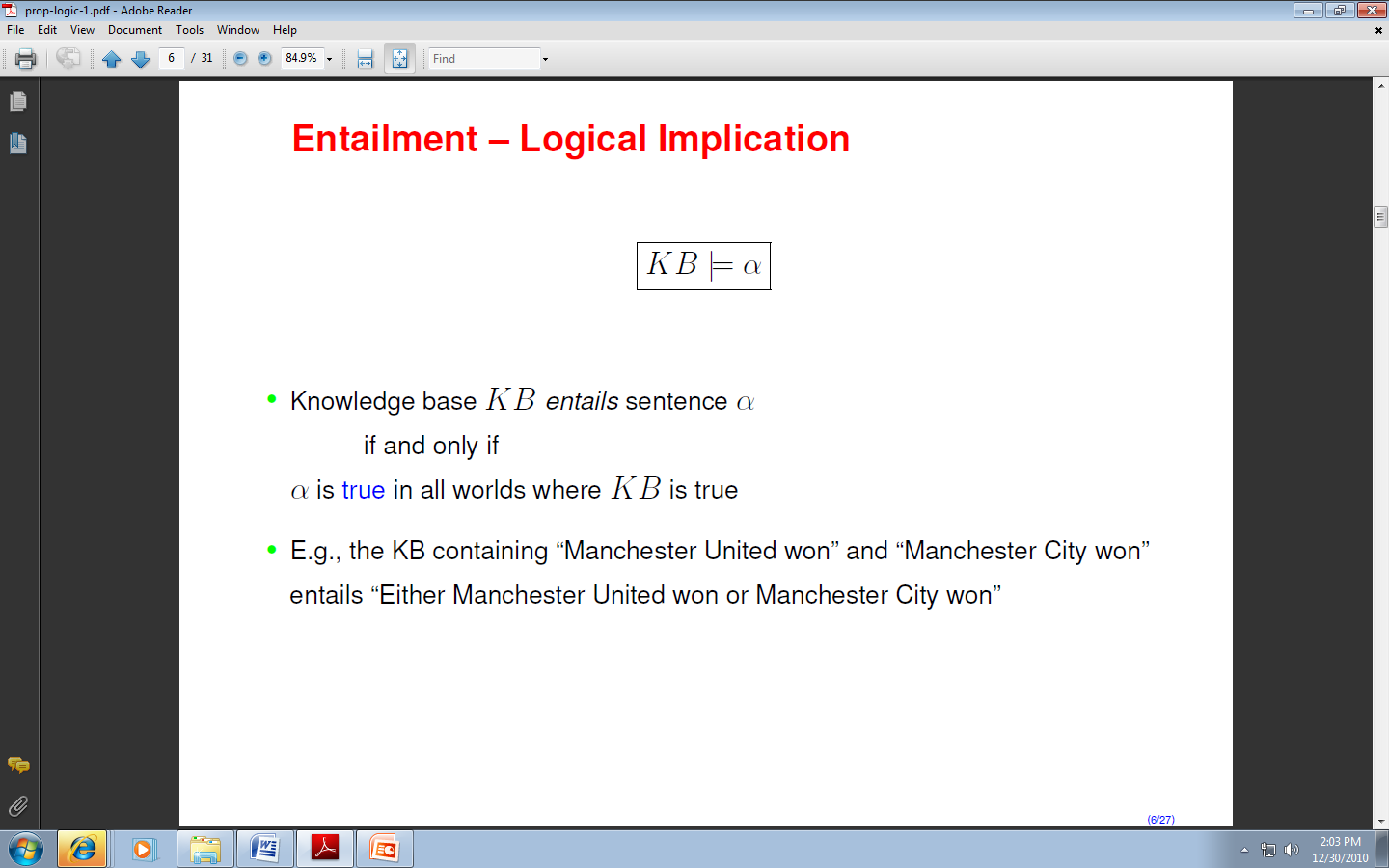 This can be found in Kmap, but in real life we cannot create such simple models.
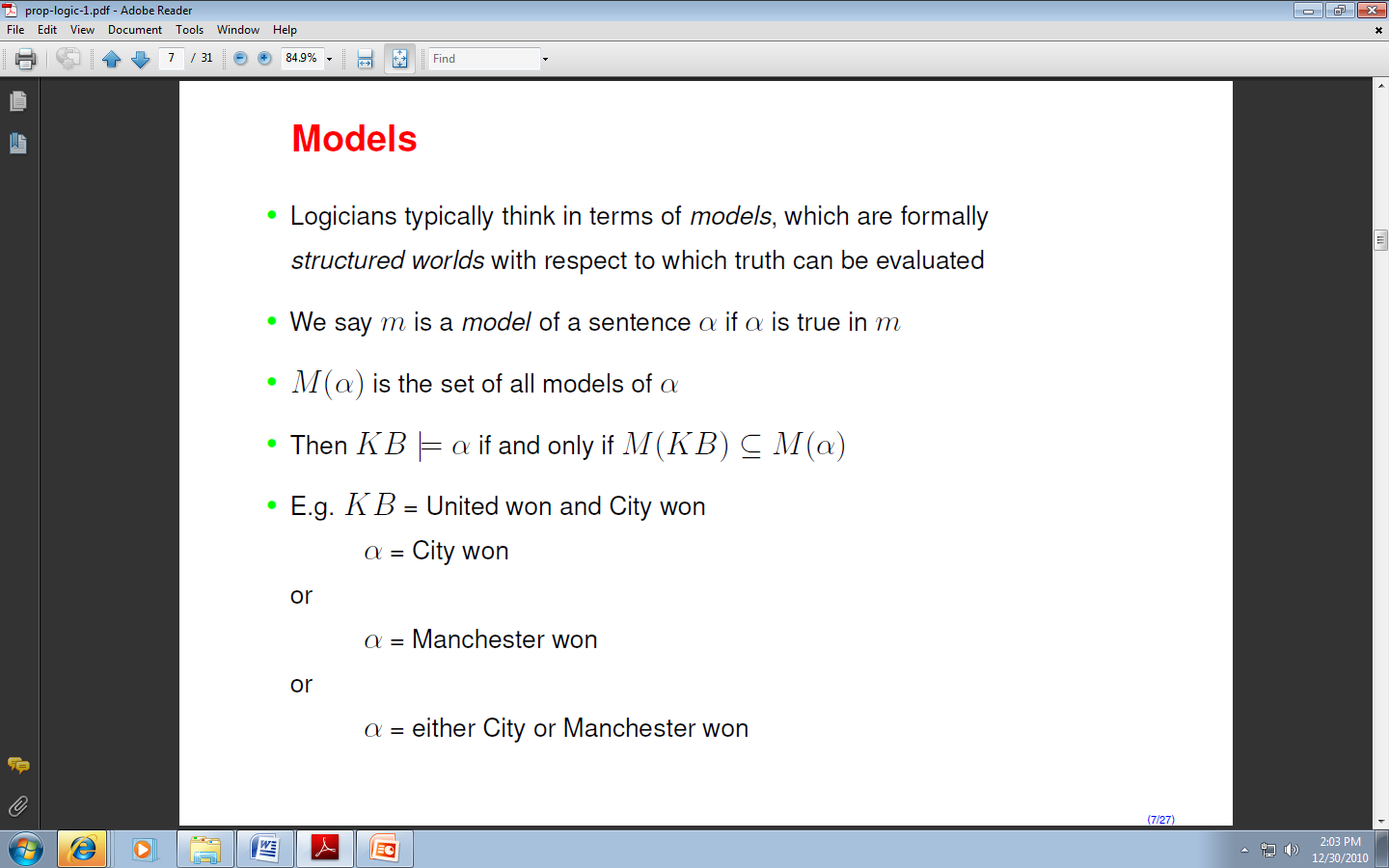 Models versus Entailment
M(a) some set of ones in a Kmap
KB included in it set of cells
Derivation, Soundness and Completeness
We derive alpha from knowledge base
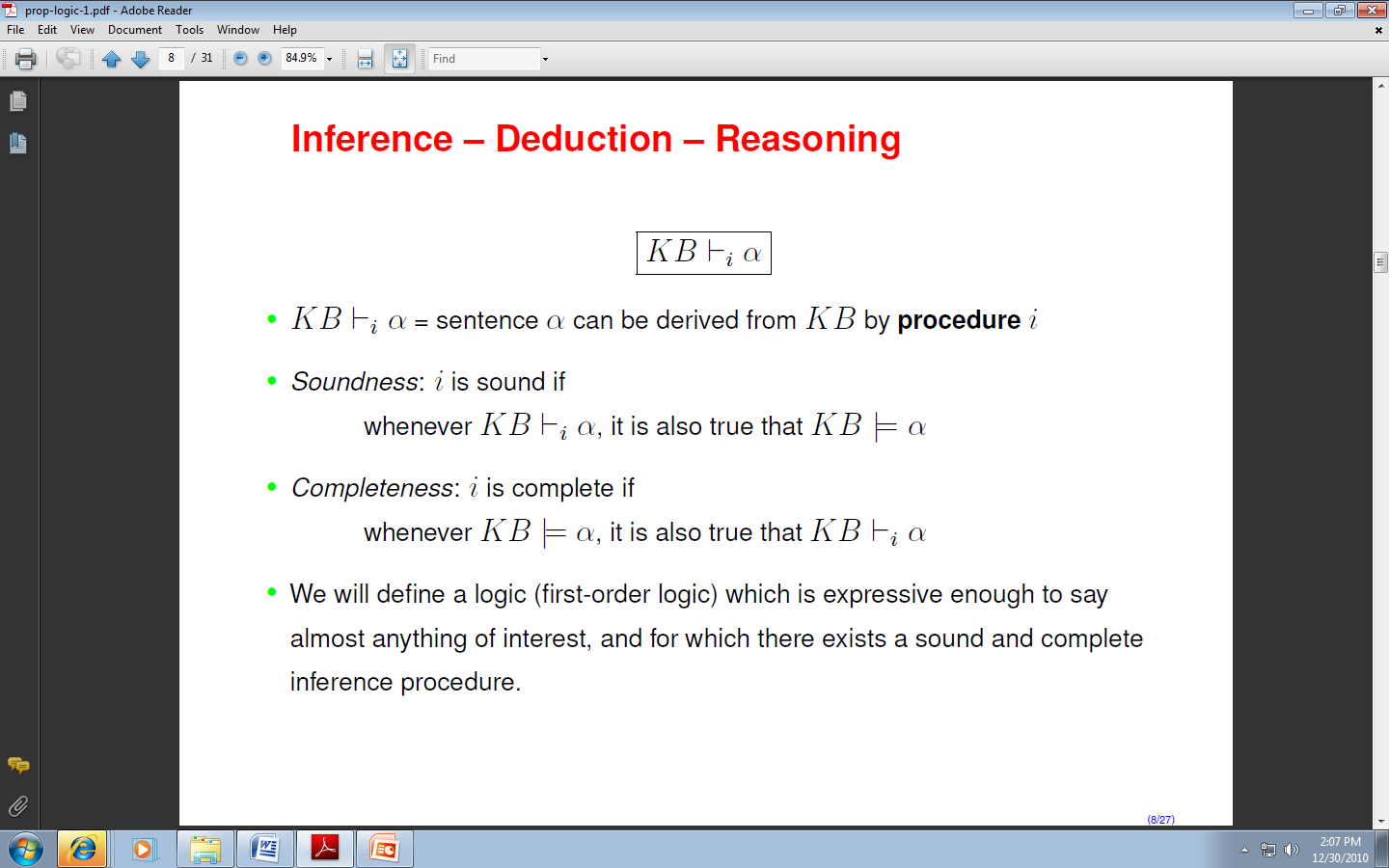 It is not so nice for more advanced logic systems
Soundness and Completeness in other notation
Soundness: Our proof system is sound, i.e. if the conclusion is provable from the premises, then the premises propositionally entail the conclusion.

( |- )  ( |= ) 

Completeness: Our proof system is complete, i.e. if the premises propositionally entail the conclusion, then the conclusion is provable from the premises.

( |= )  ( |- )
Observe that here we have only if and not iff in metalanguage
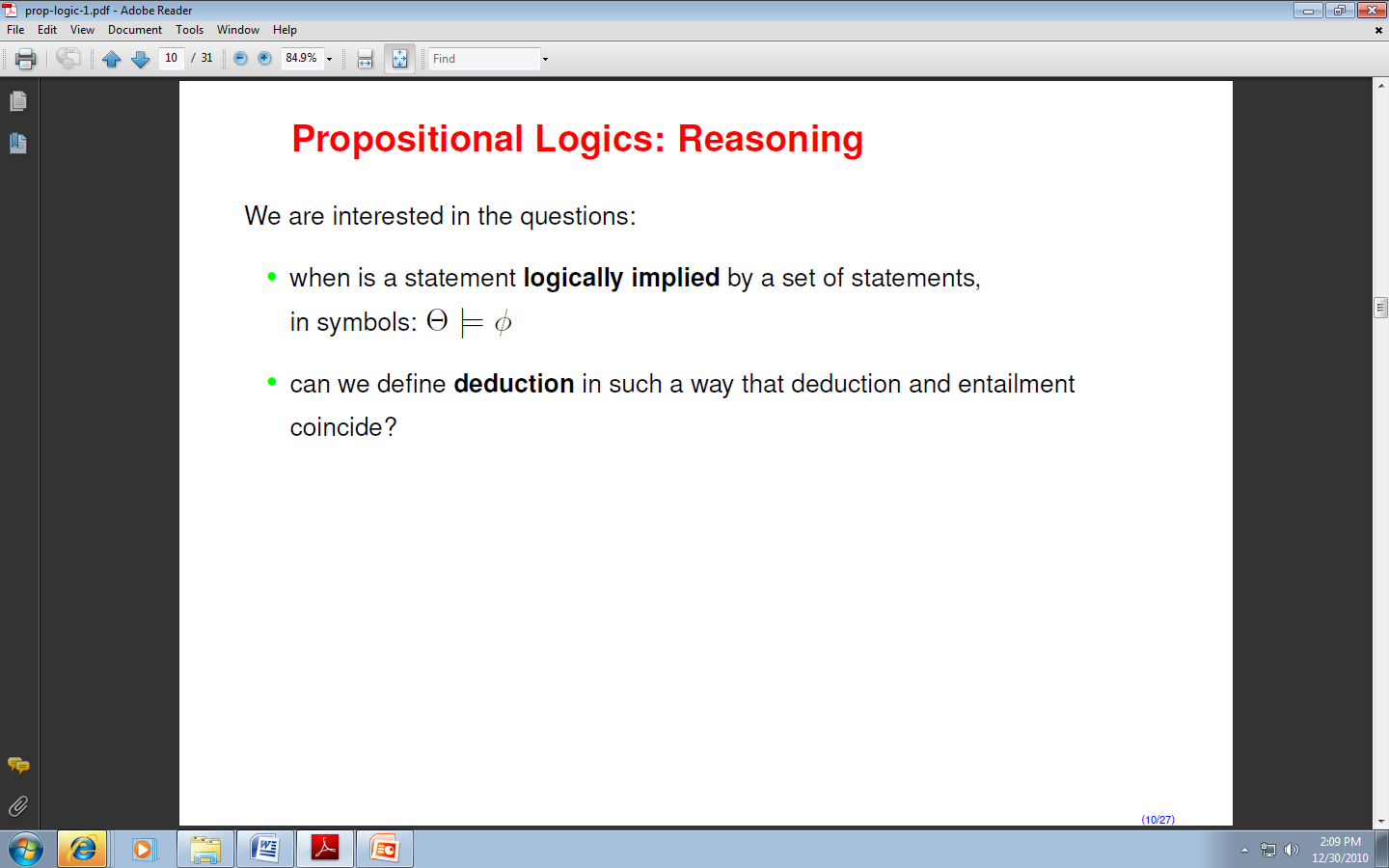 Syntax of Propositional Logic
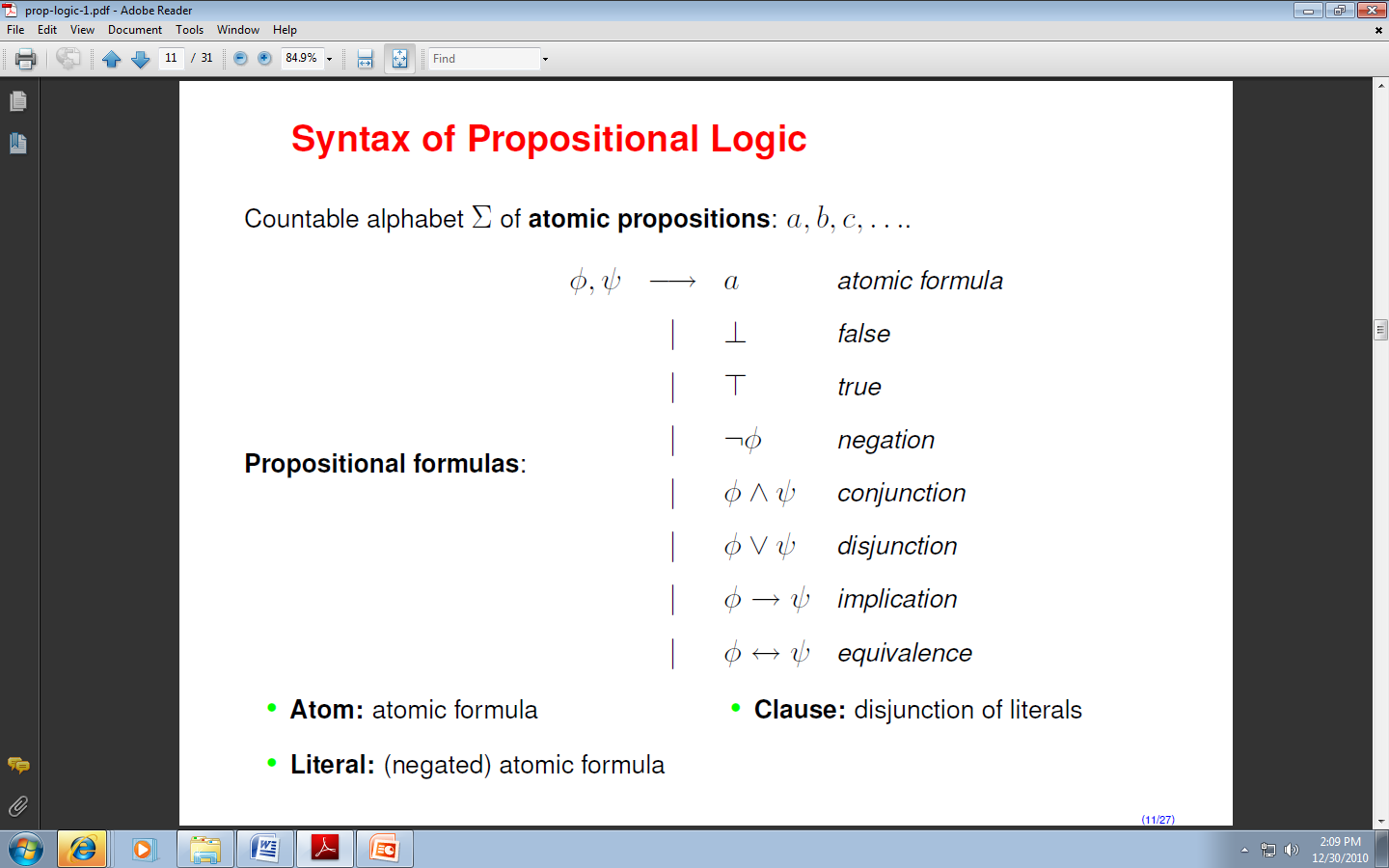 Semantics of Propositional Logic
Intuitive explanation what is semantics
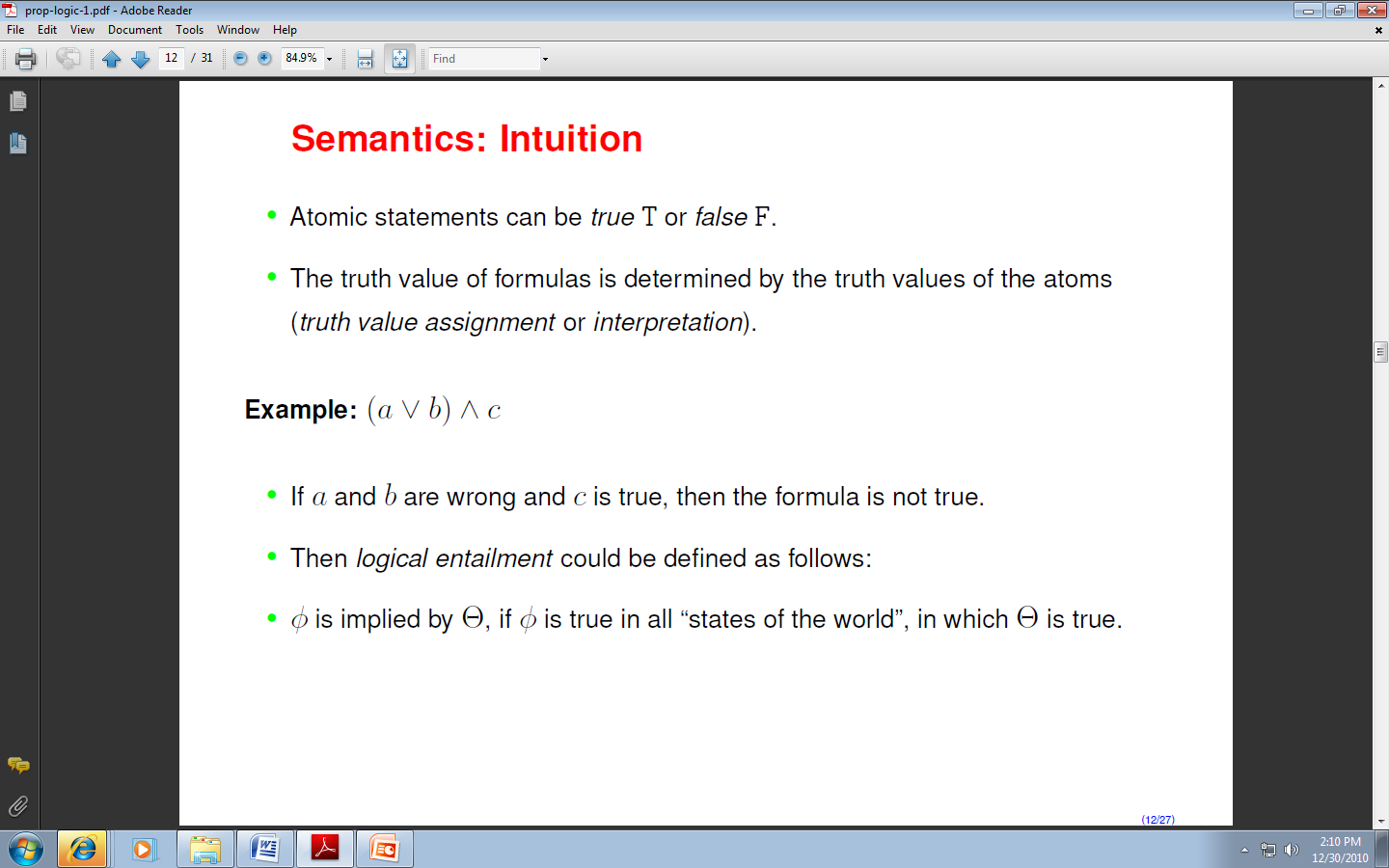 Formal definition of semantics of propositional logic
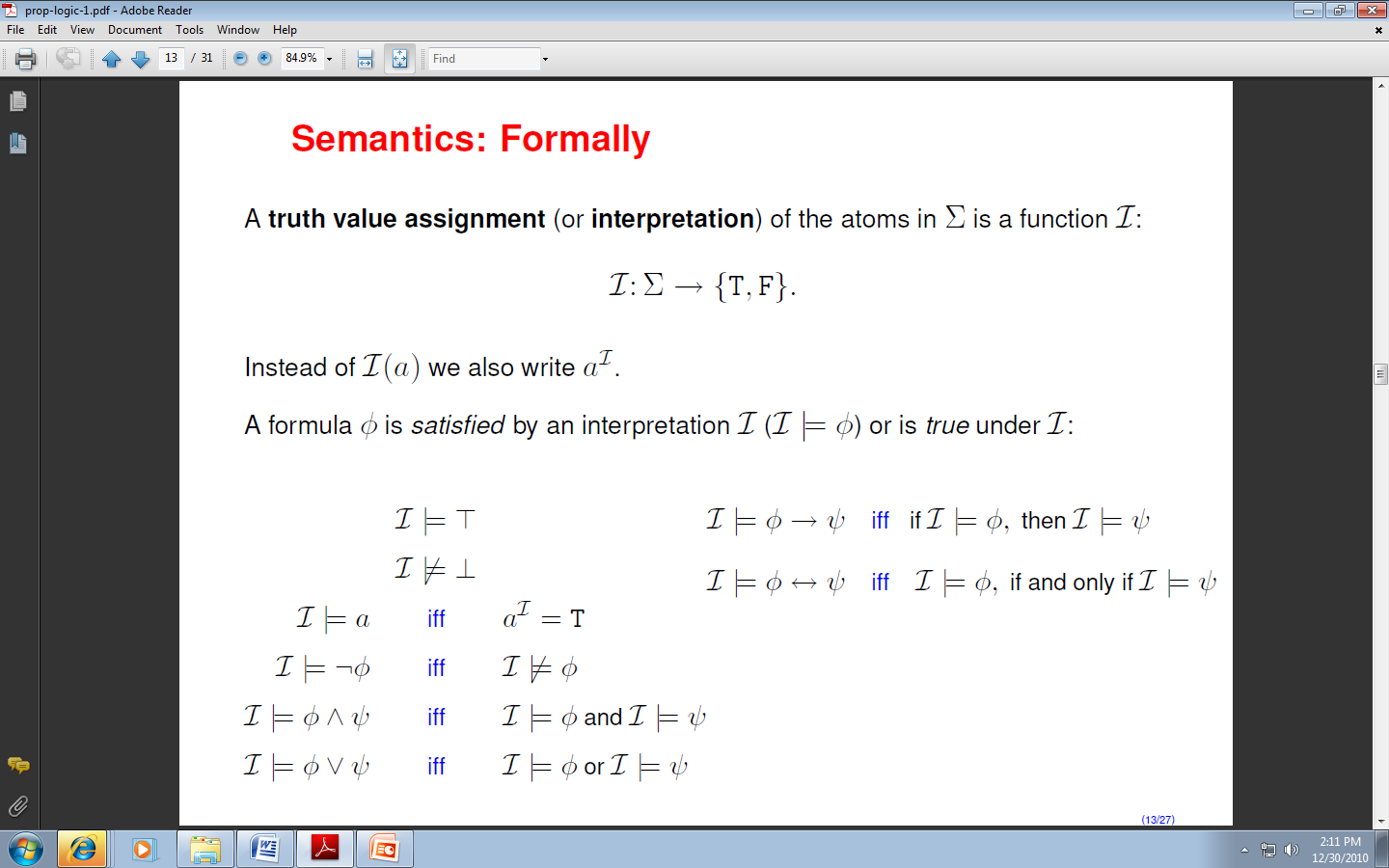 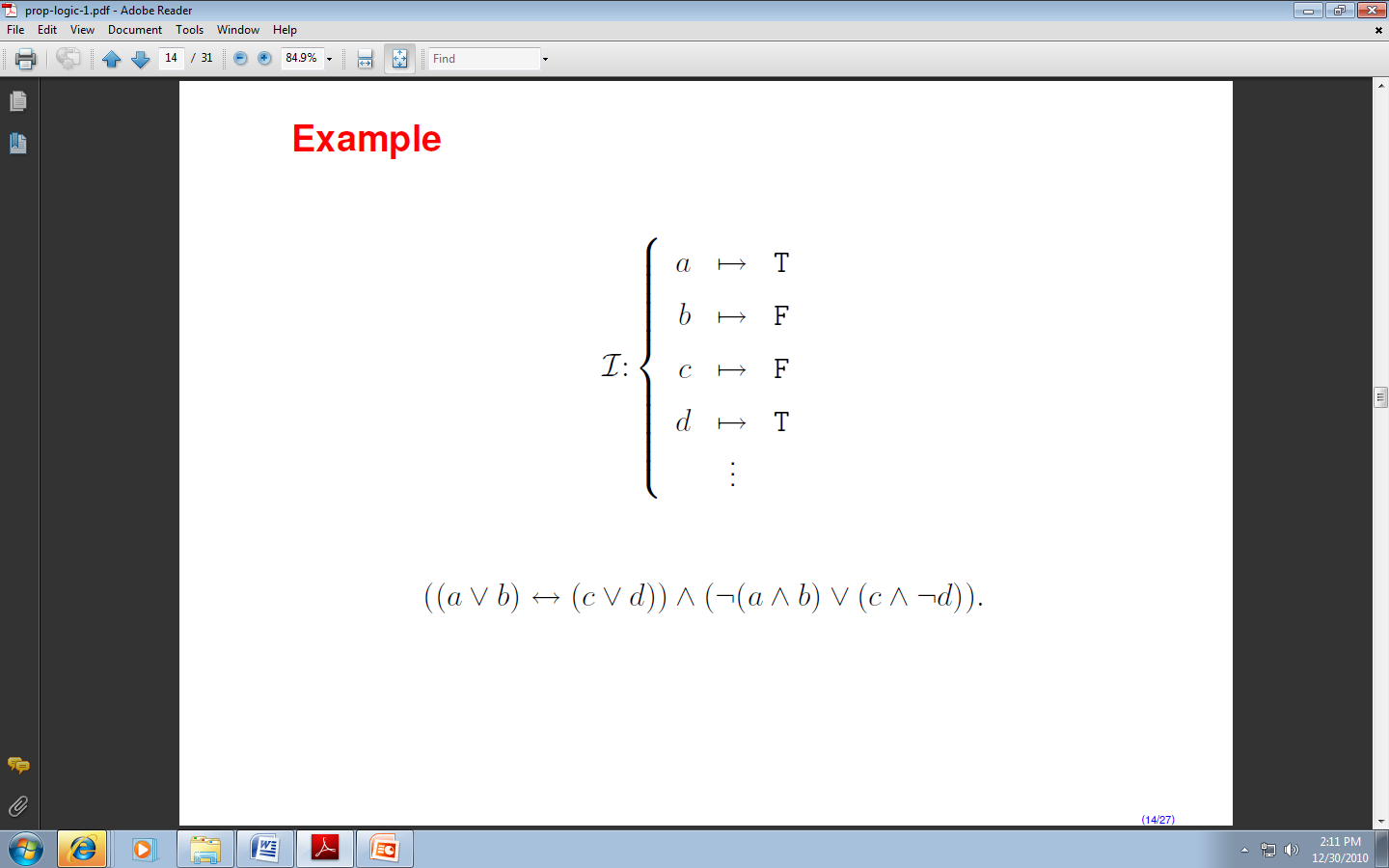 Exercise to understand the concept of interpretation
Find an interpretation and a formula such that the formula is true in that interpretation
 (or: the interpretation satisfies the formula).

 Find an interpretation and a formula such that the formula is not true in that interpretation 
(or: the interpretation does not satisfy the formula).

 Find a formula which can't be true in any interpretation (or: no interpretation can satisfy the formula).
Satisfiability and Validity
Definitions of Satisfiability and Validity
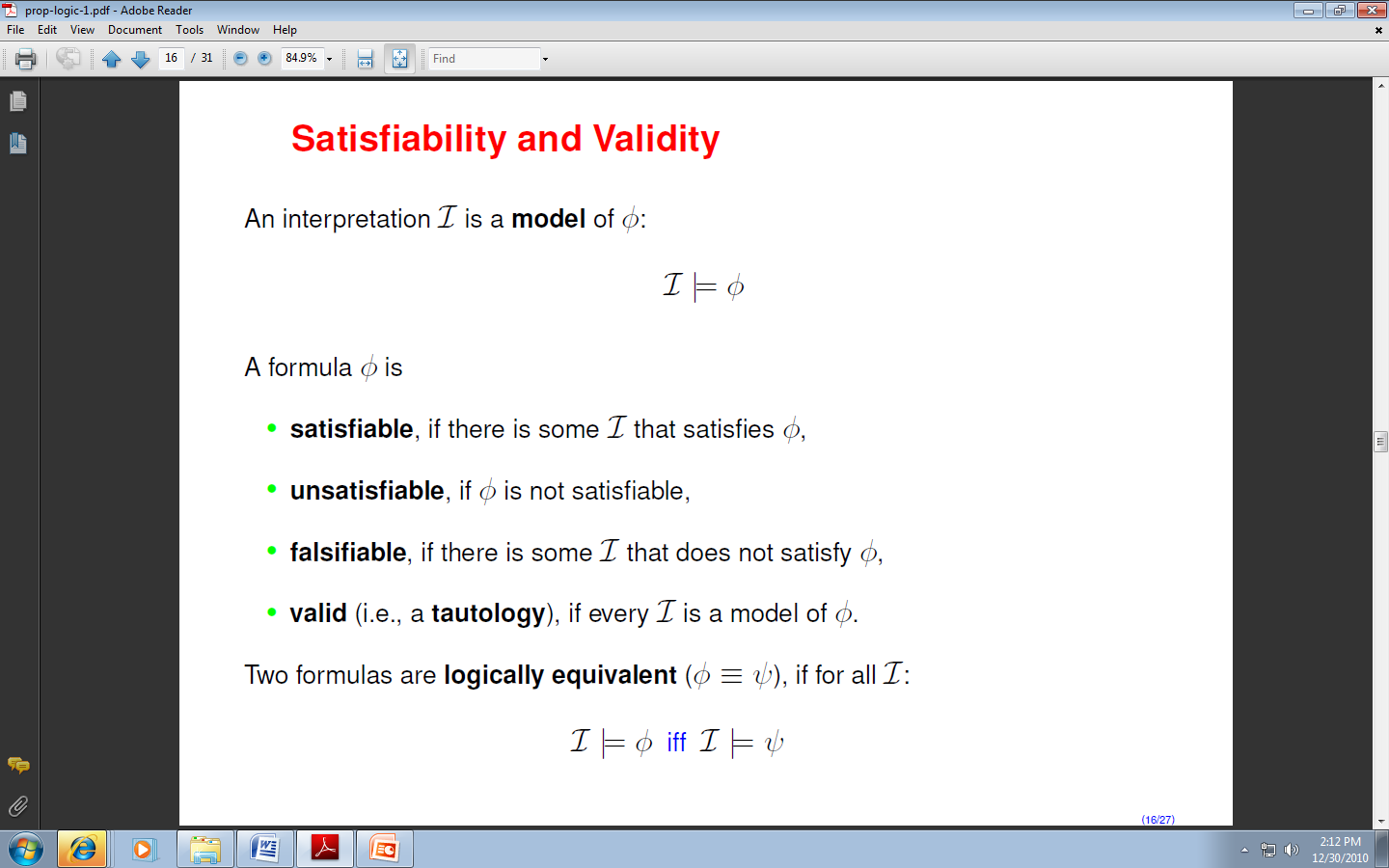 Ask students to do several exercises
Exercises for Satisfiability, Tautology and Equivalency
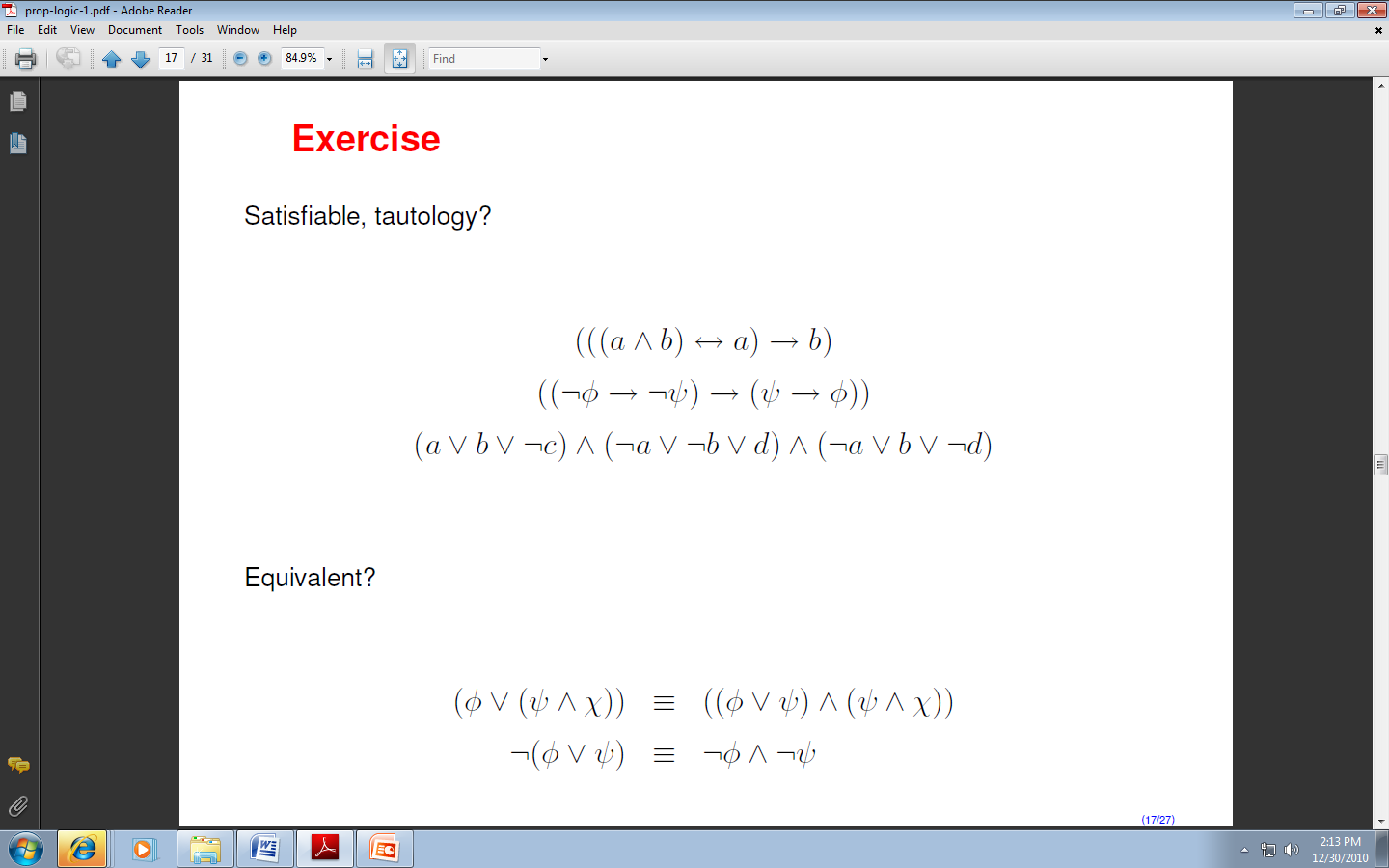 Ask students to do all these exercises with various Kmaps.
Consequences of definitions of satisfiability and tautology
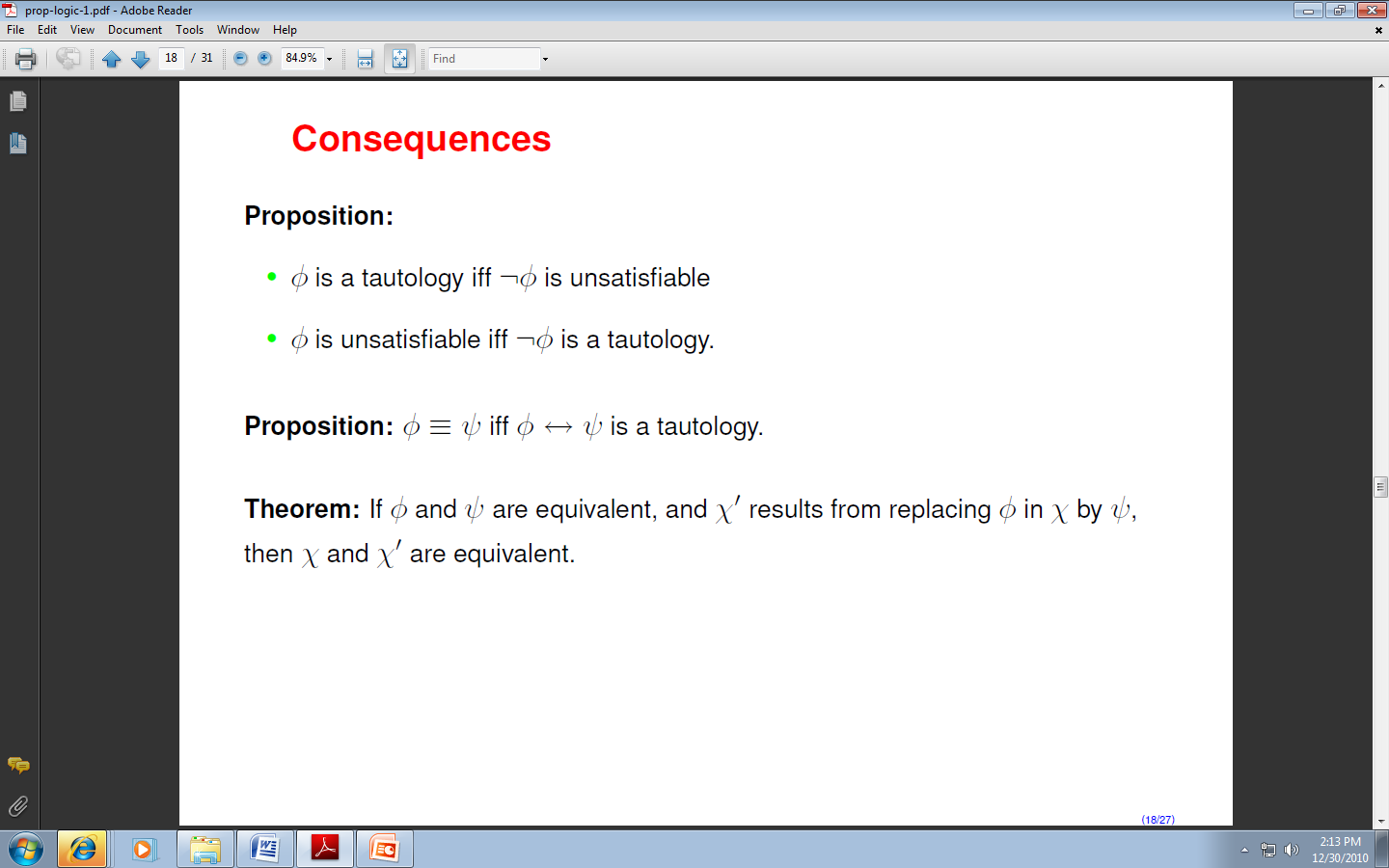 Important – equivalent formulas can be replaced forward and backward
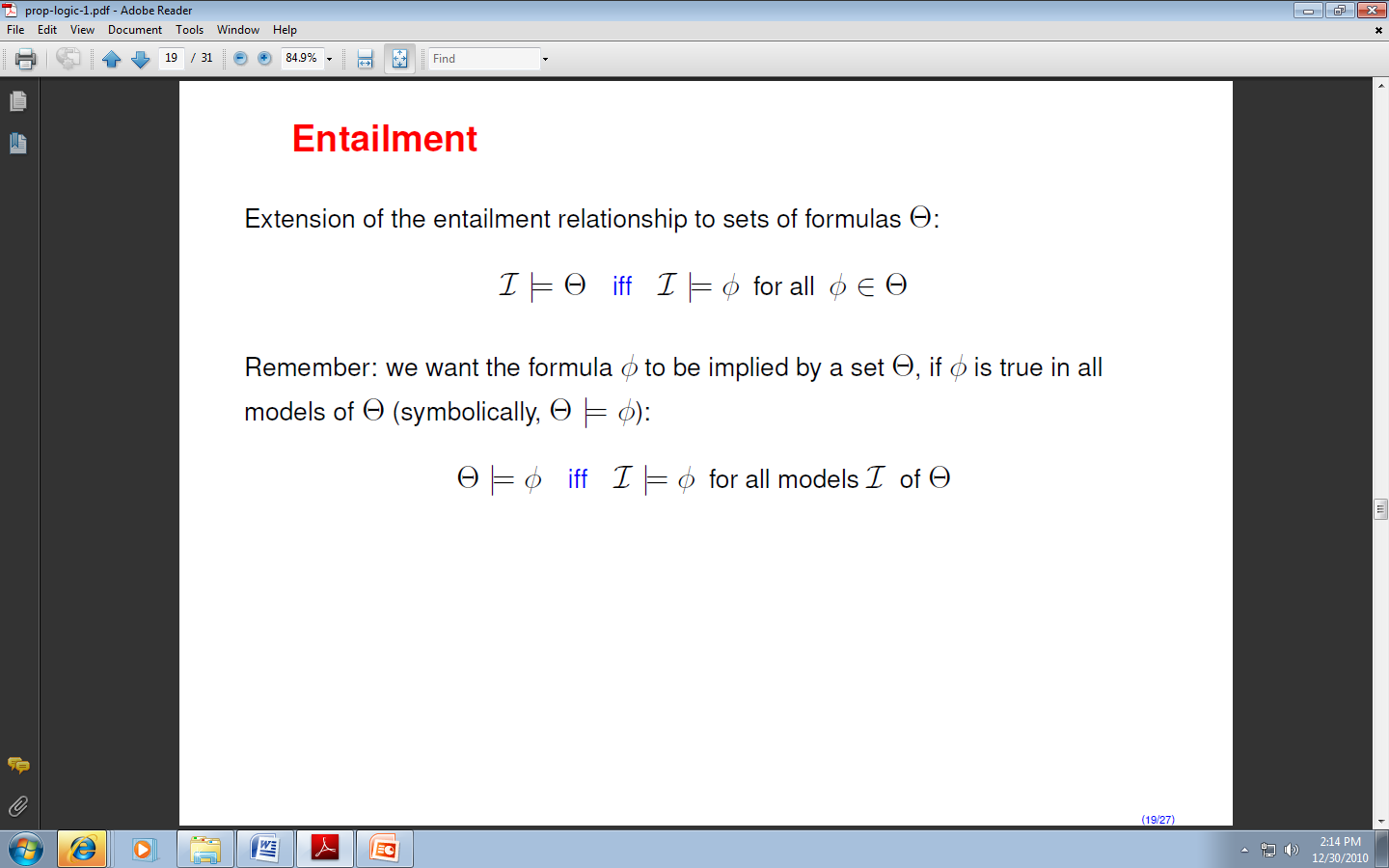 Enumeration Method – check all possible models
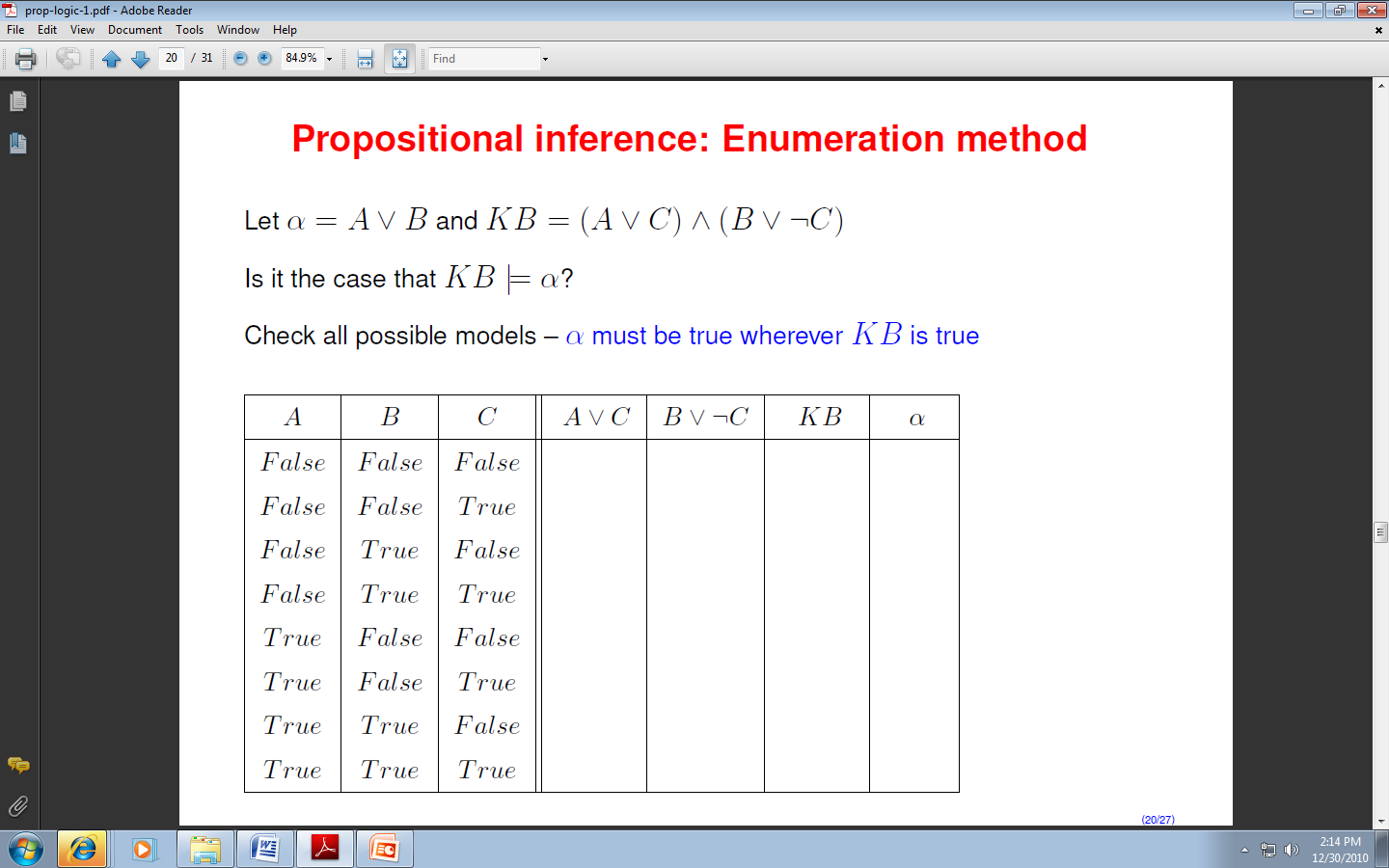 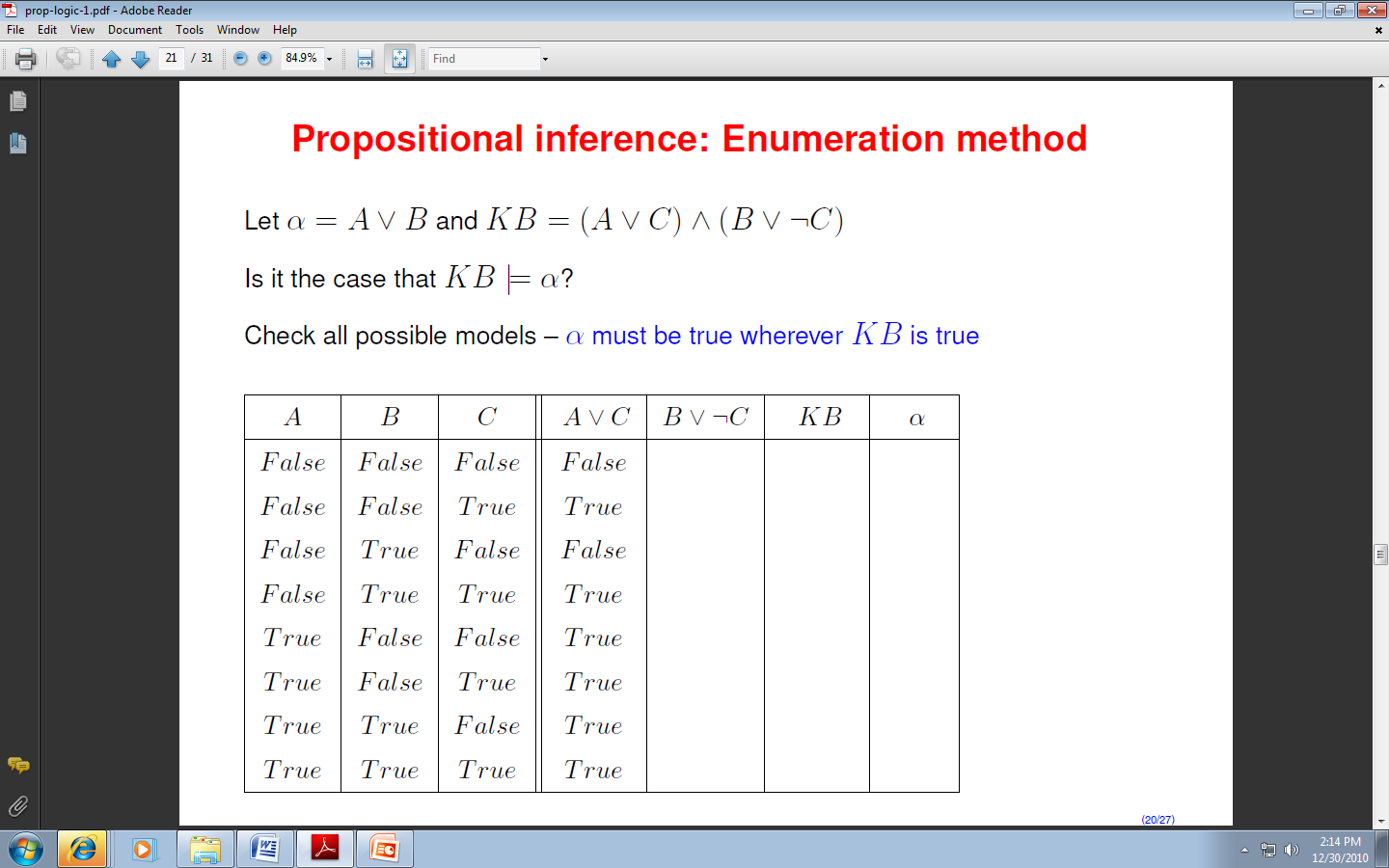 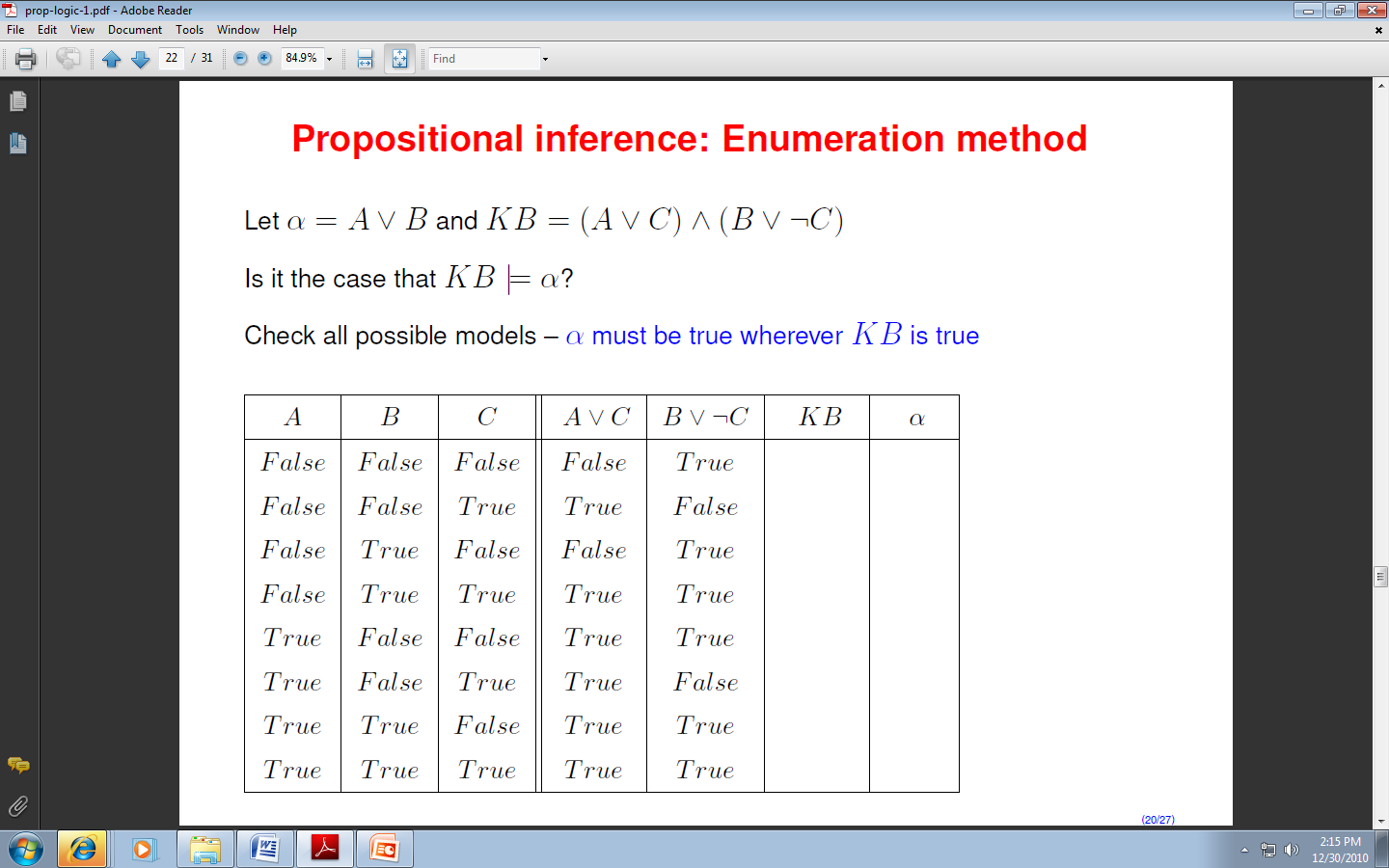 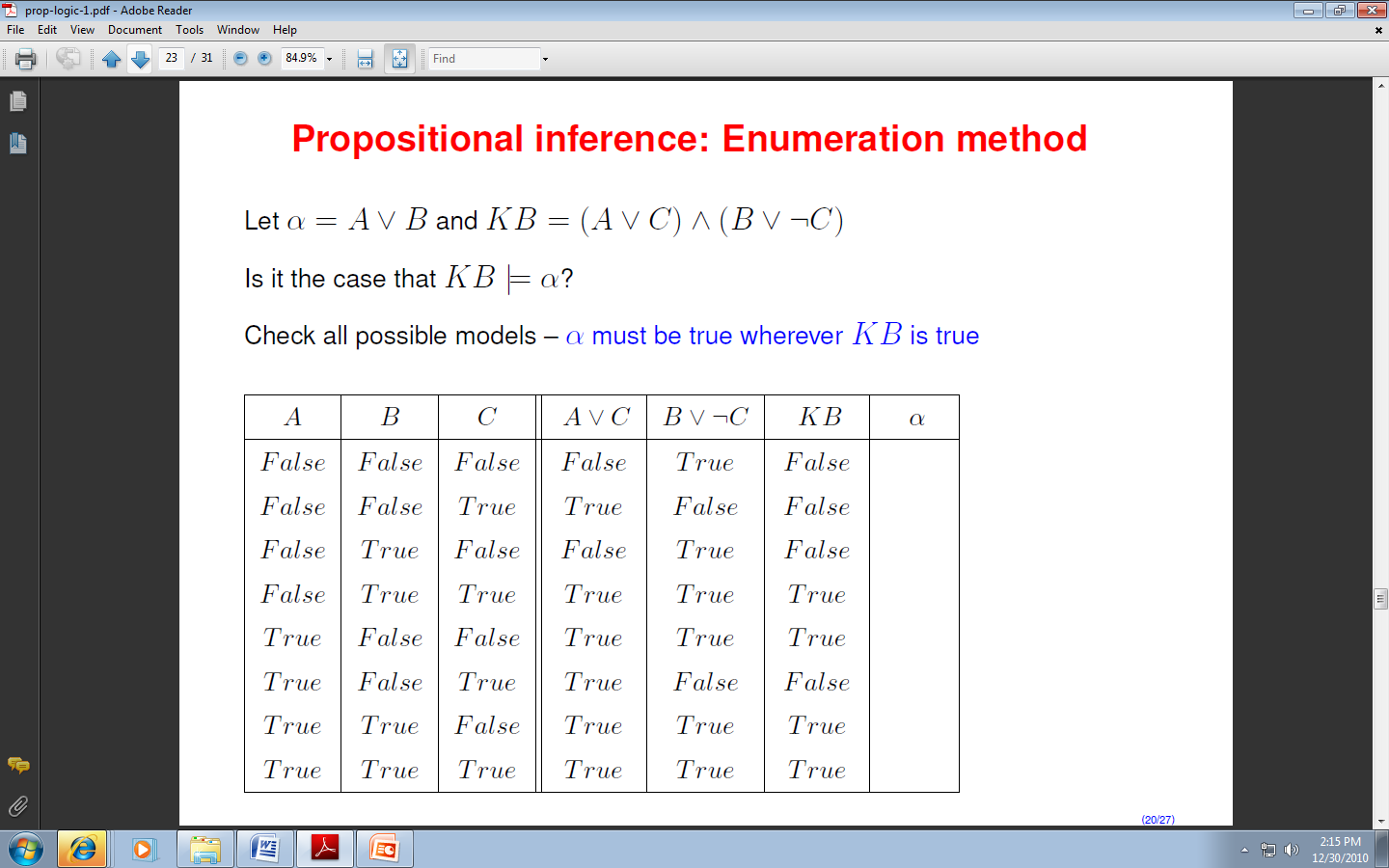 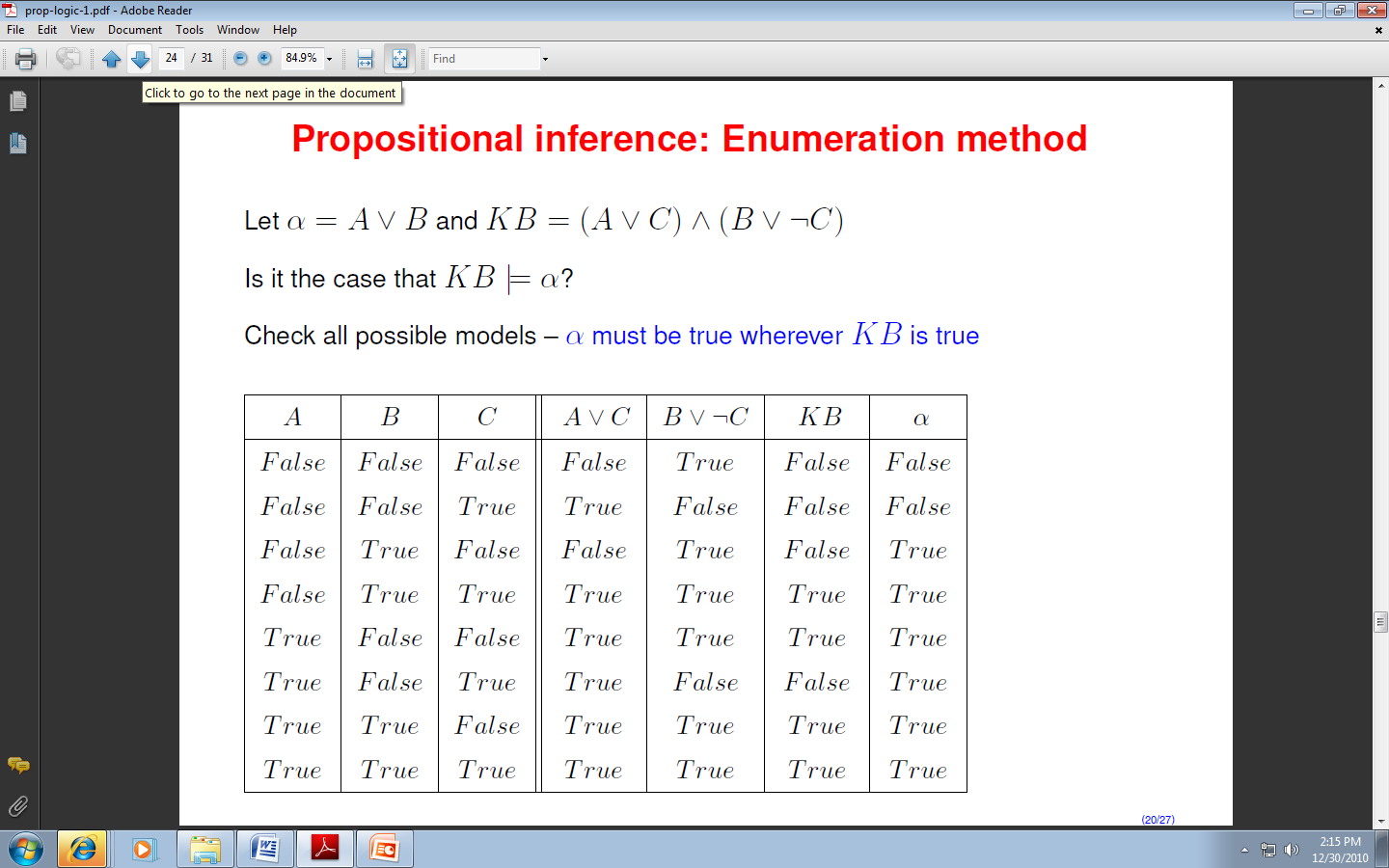 Deduction, Contraposition and Contradiction theorems of propositional logic
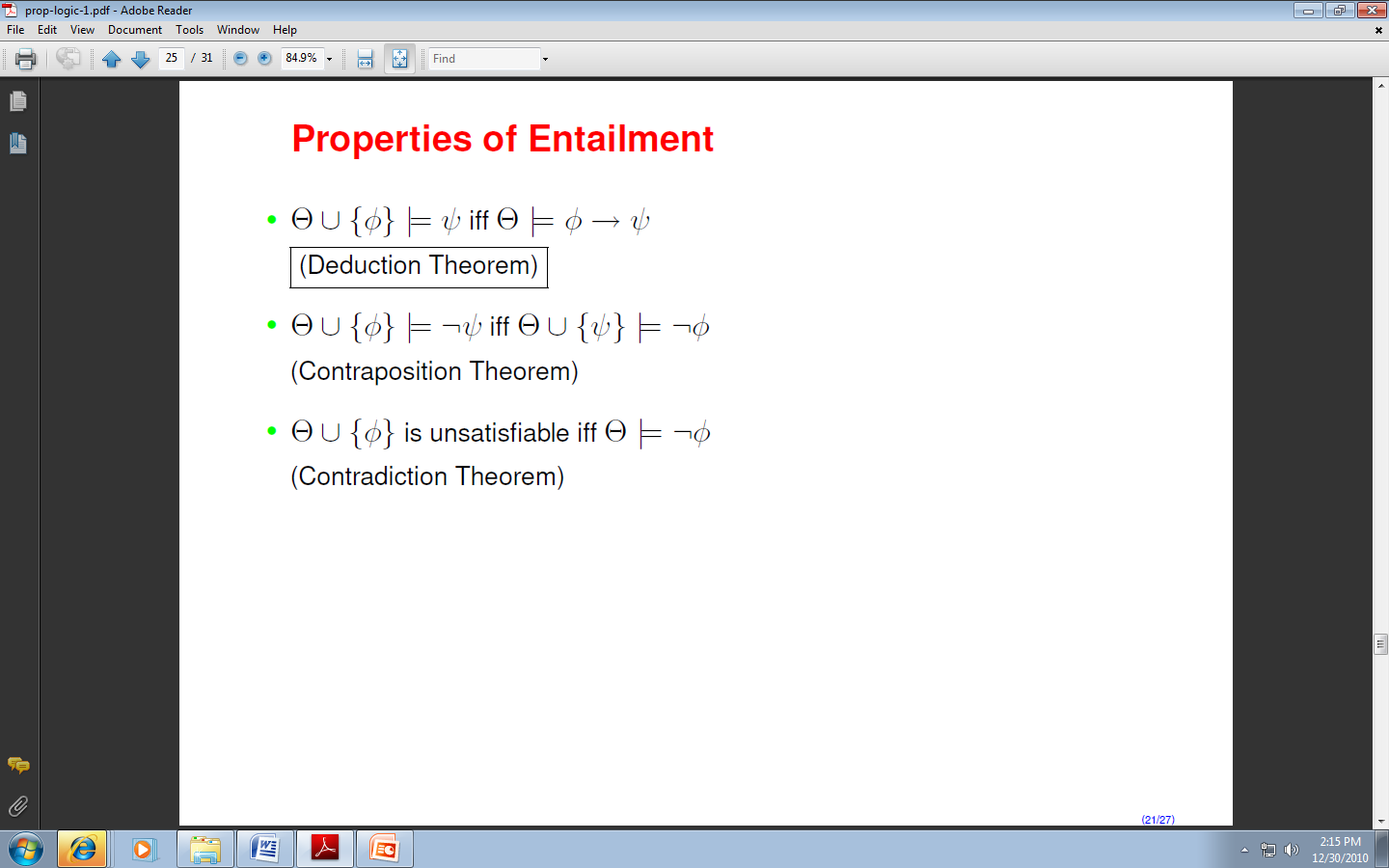 Can be used in automated theorem proving and reasoning
Equivalences of propositional logic
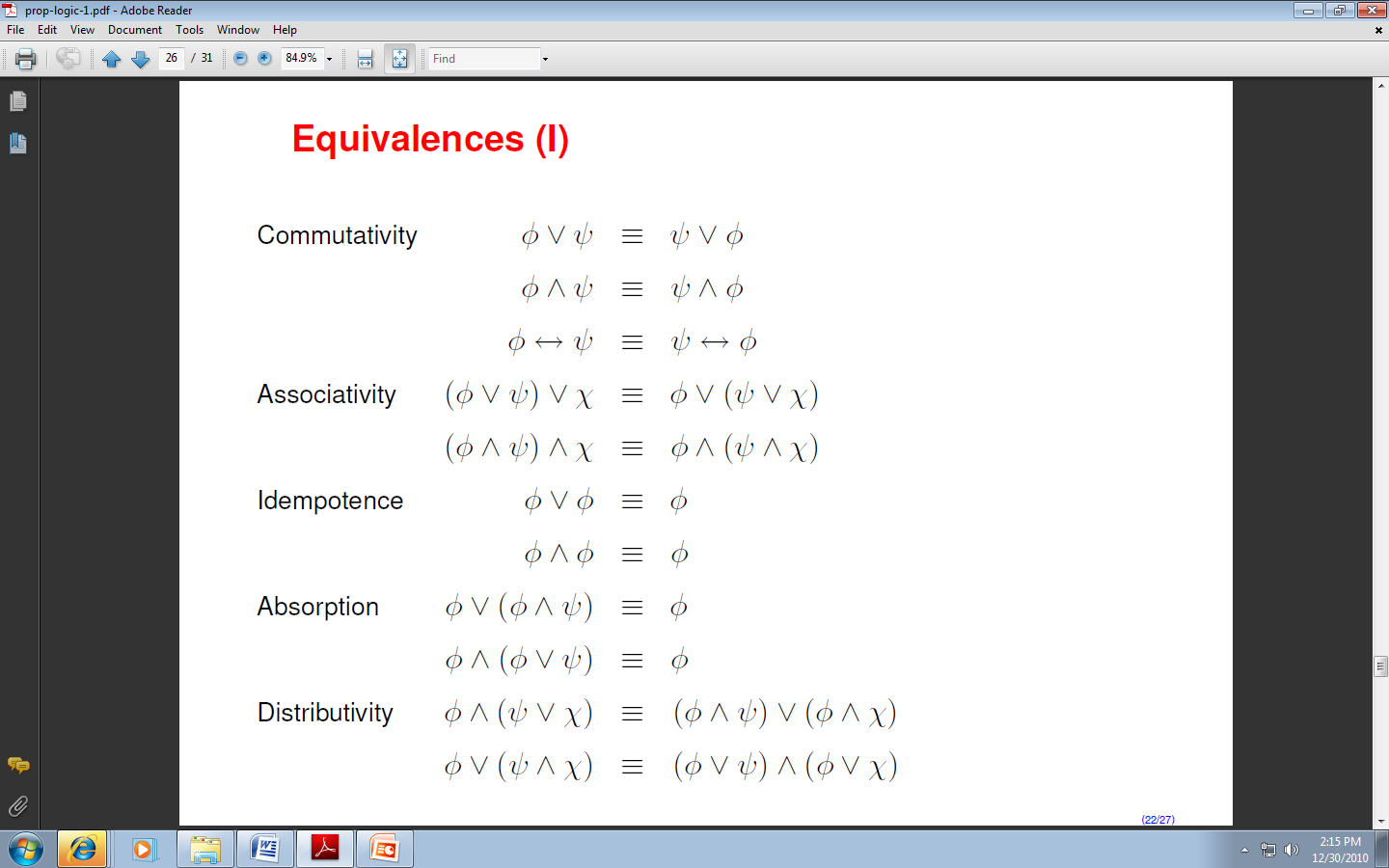 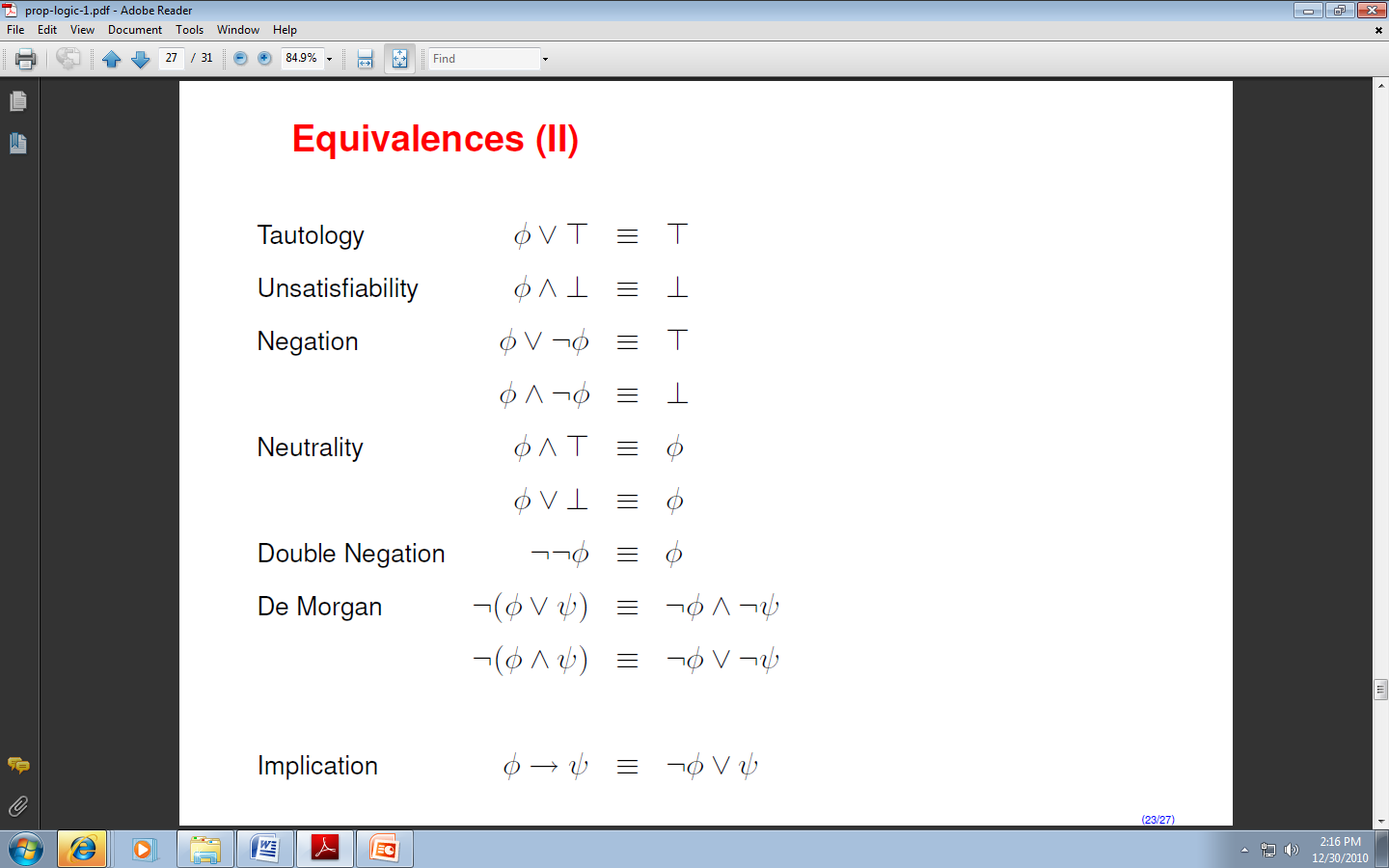 Normal Forms for propositional logic
Conjunctive Normal Form and Disjunctive Normal Form
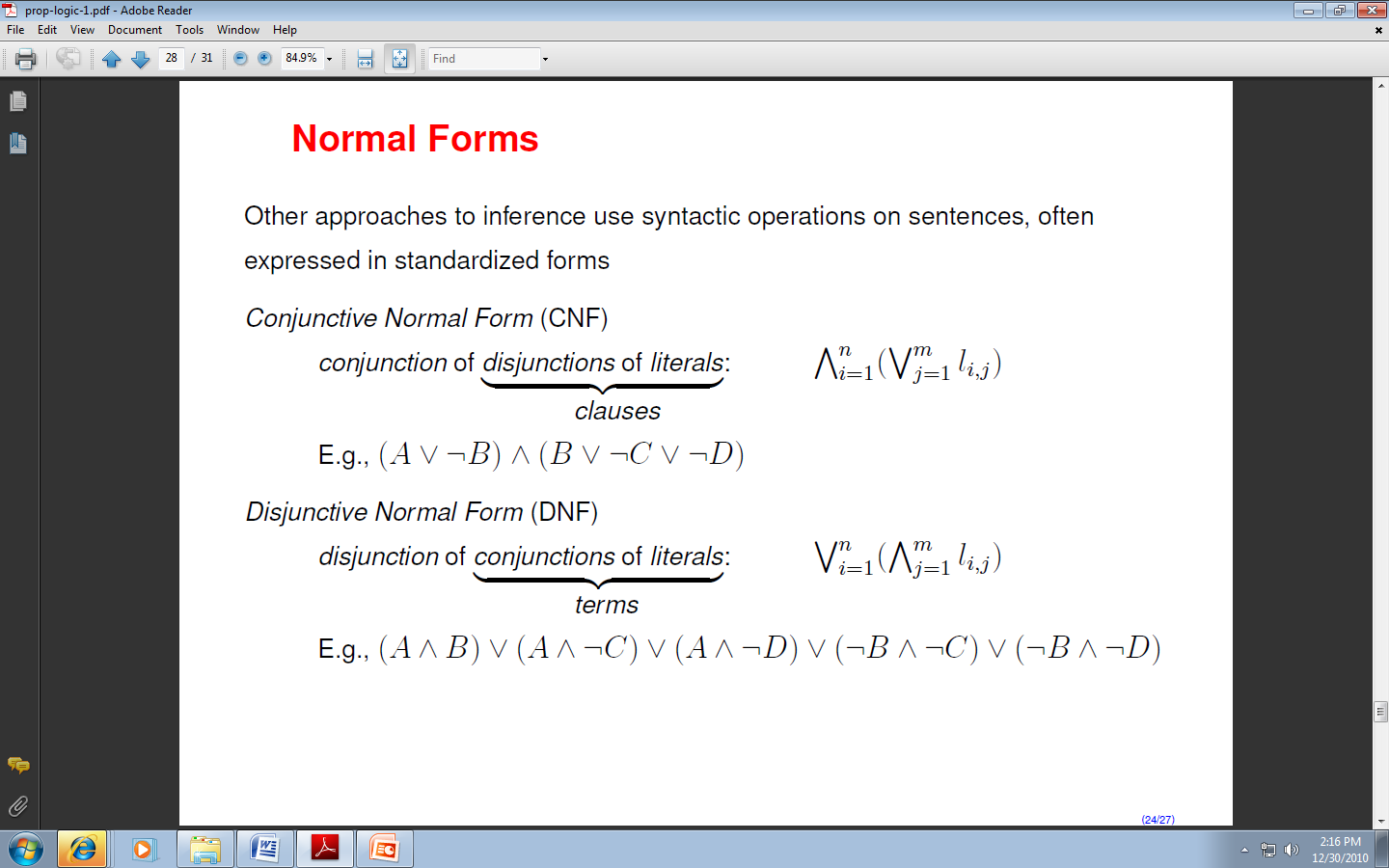 POS
SOP
Conjunction of Horn Clauses   Normal Form
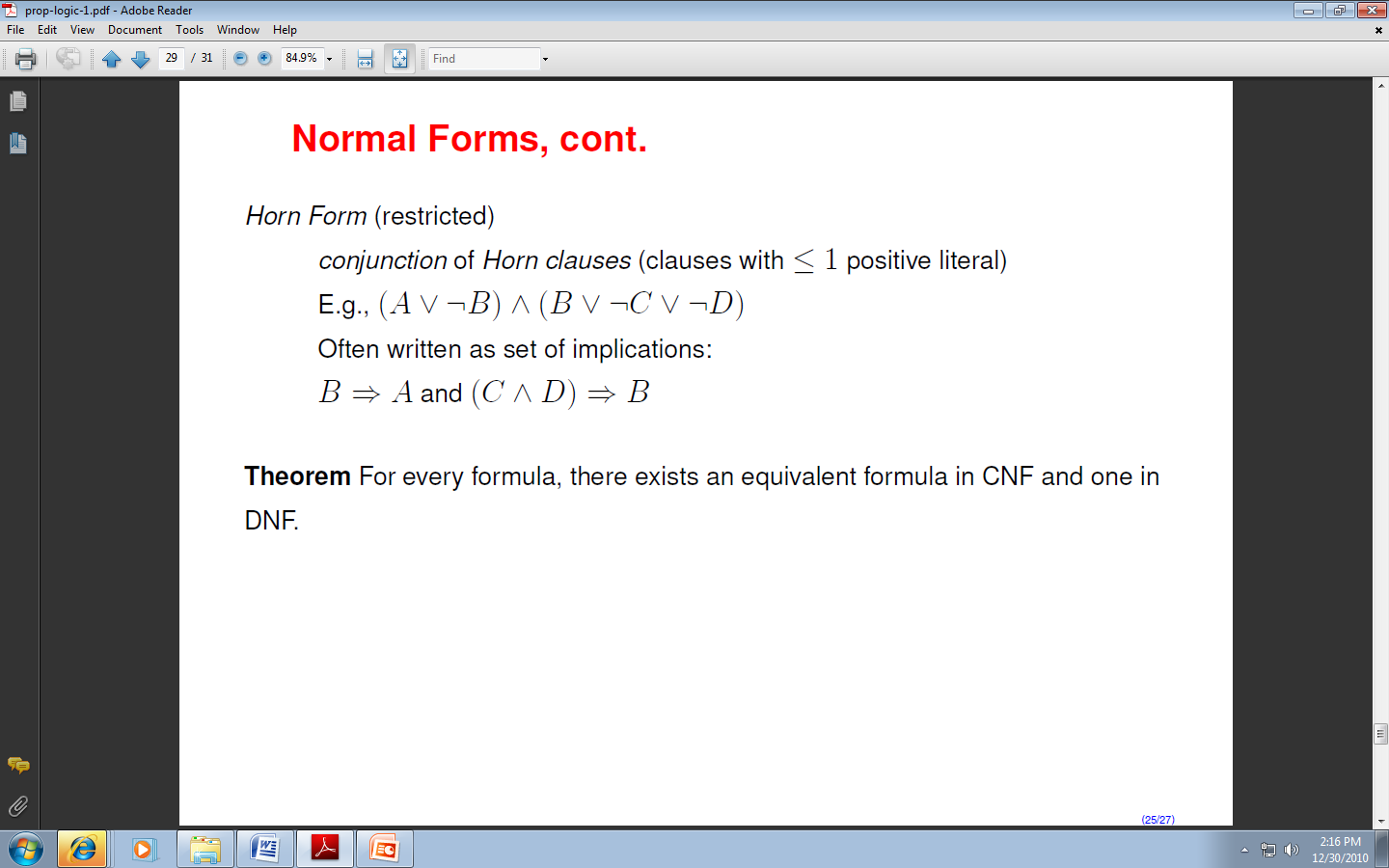 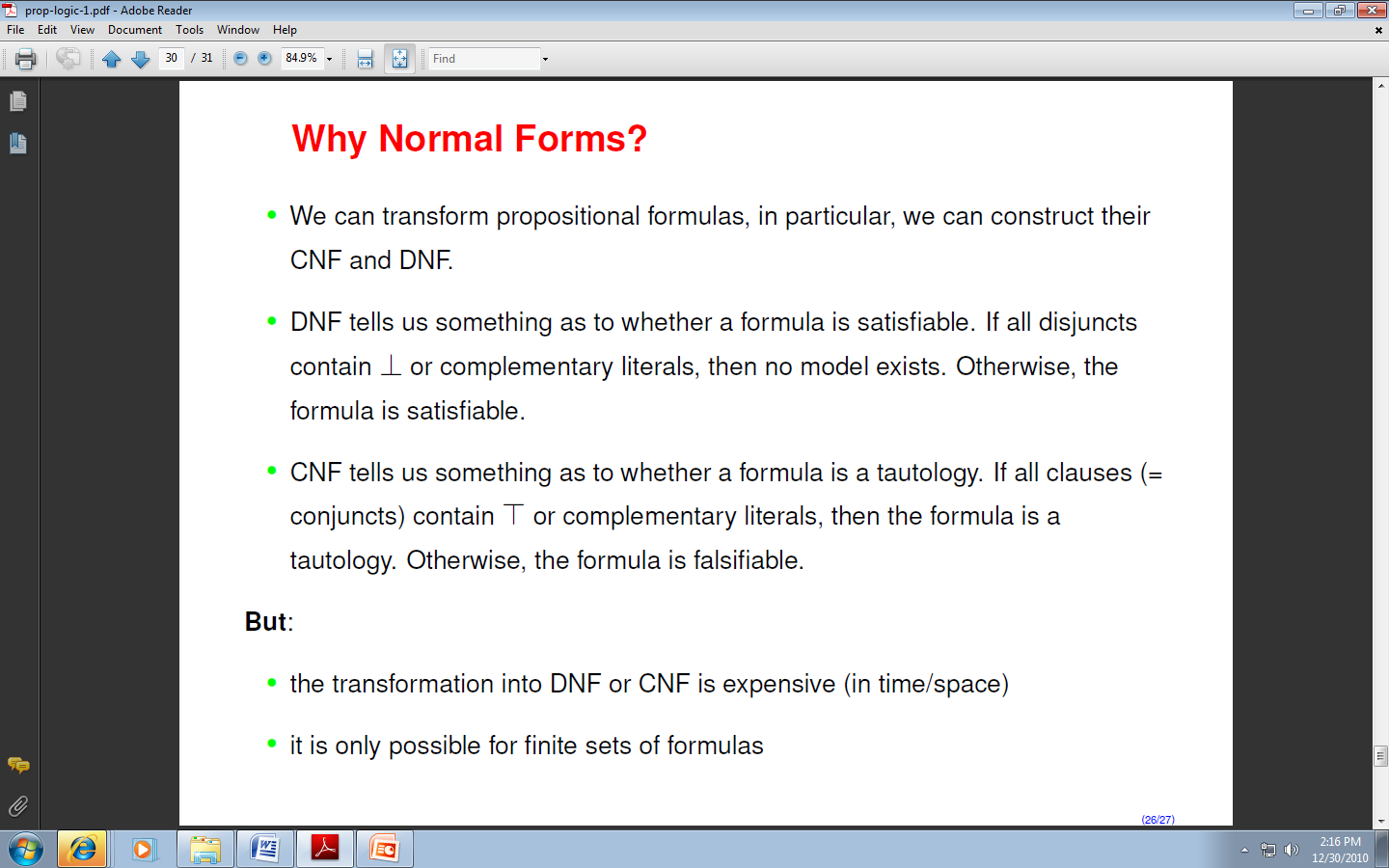 Axiom Schemata
Axiom Schemata
Fact: If a sentence is valid, then it is true under all interpretations.  

Consequently, there should be a proof without making any assumptions at all.

Fact: (p  (q  p)) is a valid sentence.

Problem: Prove (p  (q  p)).

Solution: We need some rules of inference without premises to get started.

An axiom schema is sentence pattern construed as a rule of inference without premises.
112
Rules and  Axiom Schemata
Axiom Schemata as Rules of Inference

                      (  )


Rules of Inference as Axiom Schemata


				      (  )  (  )




Note: 
Of course, we must keep at least one rule of inference to use the schemata.  
By convention, we retain Modus Ponens.
113
Valid Axiom Schemata
A valid axiom schema is a sentence pattern denoting an infinite set of sentences, all of which are valid.


  (  )
114
Standard Axiom Schemata
II:	  (  )
ID:	(  (  ))  ((  )  (  ))
CR:	(  )  ((  )  )
	(  )  ((  )  )

EQ:	(  )  (  )
	(  )  (  )
	(  )  ((  )  (  ))

OQ:	(  )  (  )
	(  )  (  )
	(  )  (  )
Sample Proof using Axiom Schemata
Whenever p is true, q is true.  
Whenever q is true, r is true. 
 Prove that, whenever p is true, r is true.
Ask a student to do this without a help from Kmaps
Proof (Official Version)
A proof of a conclusion from a set of premises is a sequence of sentences terminating in the conclusion in which each item is either:

A premise
An instance of an axiom schema
The result of applying a rule of inference to earlier items in sequence.
117
Provability
Definition of provable
A conclusion is said to be provable from a set of premises (written  |- ) 
if and only if 
there is a finite proof of the conclusion from the premises using only Modus Ponens and the Standard Axiom Schemata.
Observe that if and only if is from definition in metalanguage again
Truth tables versus proofs
Truth Tables versus Proofs
The truth table method and the proof method succeed in exactly the same cases.

On large problems, the proof method often takes fewer steps than the truth table method.  
However, in the worst case, the proof method may take just as many or more steps to find an answer as the truth table method.

Usually, proofs are much smaller than the corresponding truth tables. 
So writing an argument to convince others does not take as much space.
120
Metatheorems of propositional logic
Deduction Theorem: 

 |- (  ) if and only if {} |- .




Equivalence Theorem: 

 |- (  ) and  |- , then it is the case that  |-      .
If some implication is entailed from set delta than the precedence of  this formula added to delta entails the consequence of this implication
We will show with examples that these theorems are truly useful in proofs
Proof Without Deduction Theorem
Problem: {p  q, q  r} |- (p  r)?
122
Proof Using Deduction Theorem
Problem: {p  q, q  r} |- (p  r)?
123
TA Appeasement Rules  ;-)
When we ask you to show that something is true, you may use metatheorems.

When we ask you to give a formal proof, it means you should write out the entire proof.

When we ask you to give a formal proof using certain rules of inference or axiom schemata, it means you should do so using only those rules of inference and axiom schemata and no others.
No TA in this class, you have to learn these rules to be able to deeply understand more  advanced topics
Summary on Propositional
Syntax: formula, atomic formula, literal, clause
 Semantics: truth value, assignment, interpretation
 Formula satisfied by an interpretation
 Logical implication, entailment
 Satisfiability, validity, tautology, logical equivalence
 Deduction theorem, Contraposition Theorem
 Conjunctive normal form, Disjunctive Normal form, Horn form